Hierarchical Deformation of Locally Rigid Meshes
Josiah Manson and Scott Schaefer
Texas A&M University
Motivation
Simplified control of deformation
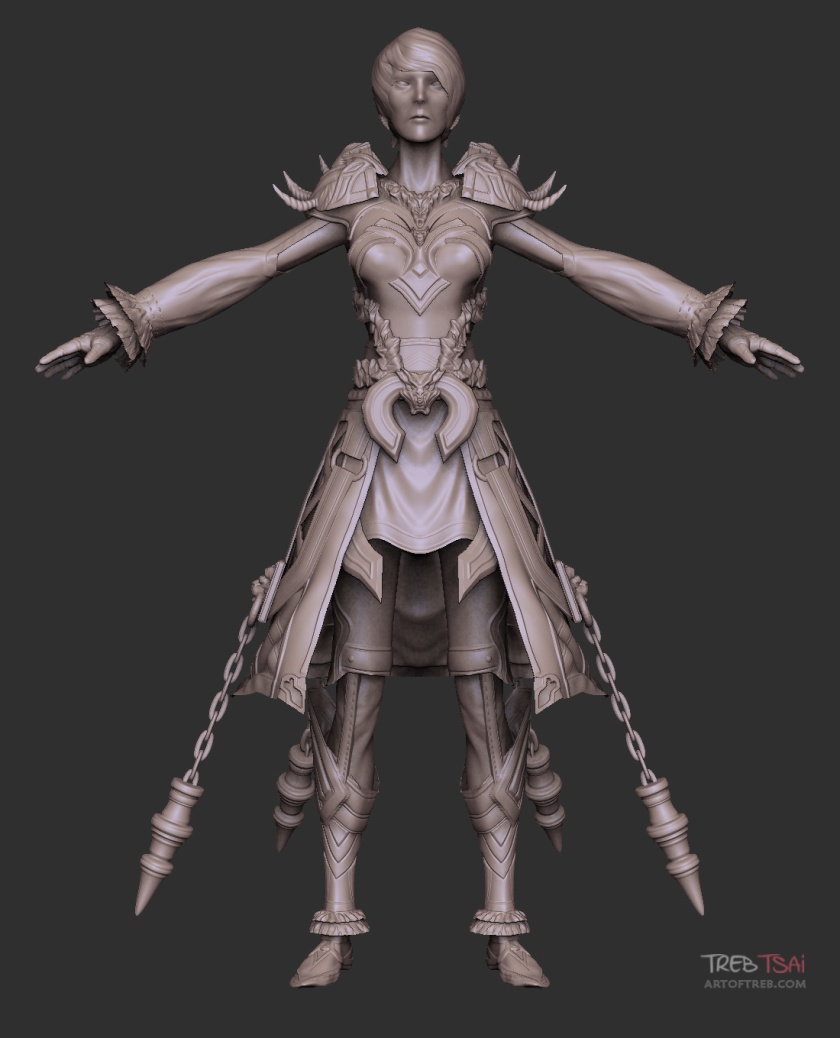 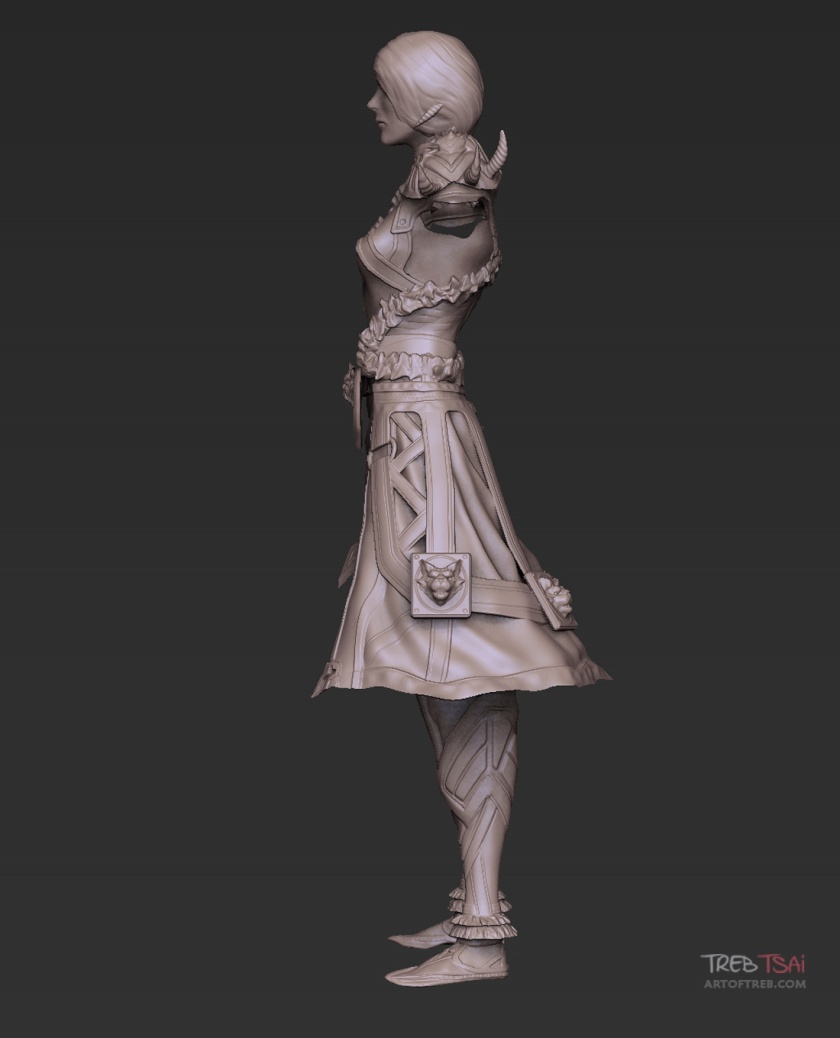 Motivation
Simplified control of deformation
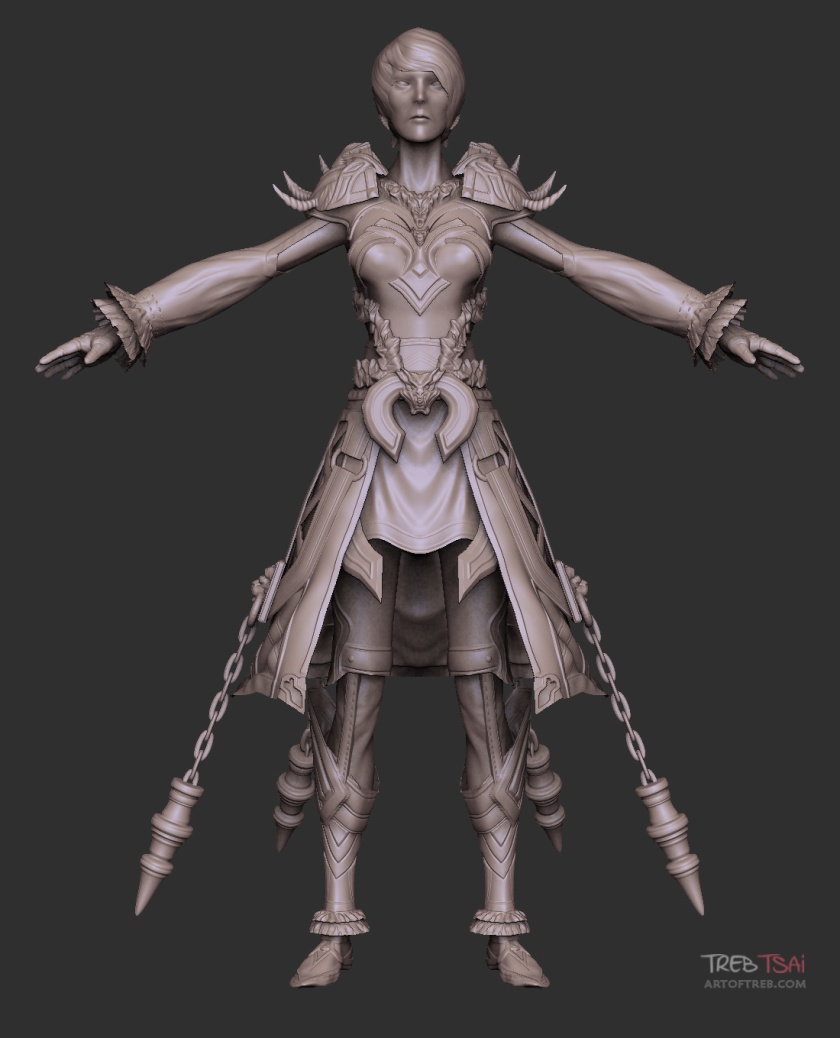 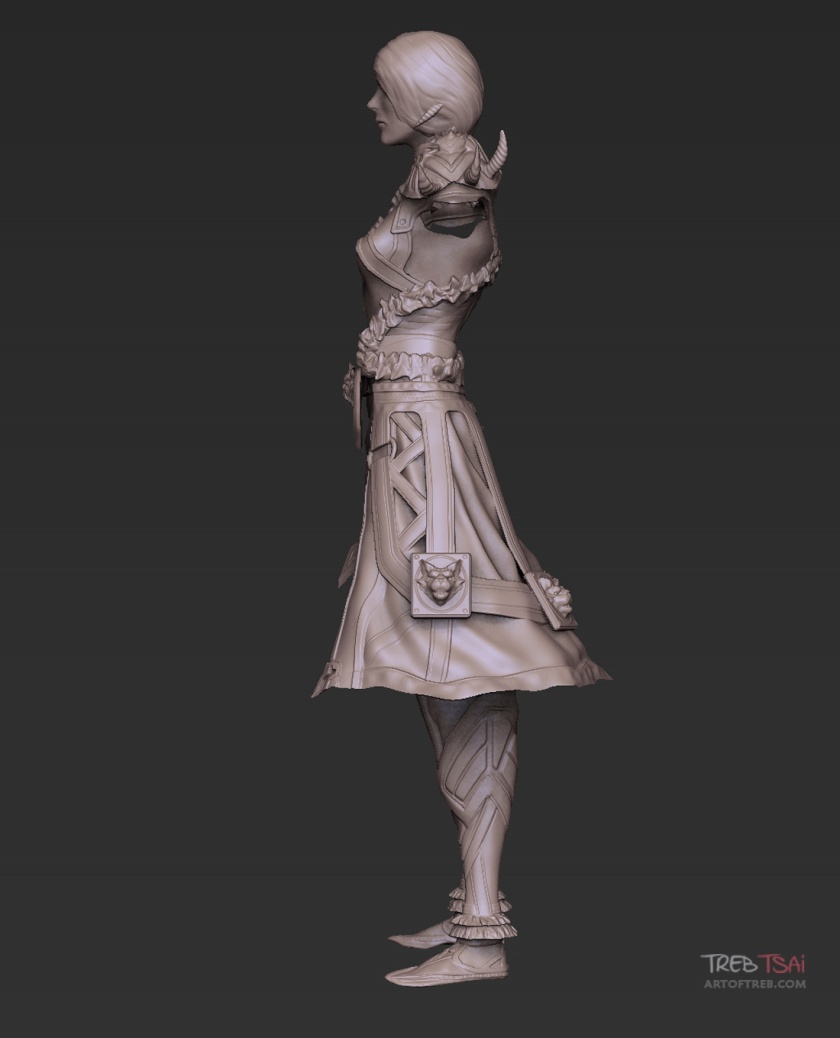 Motivation
Simplified control of deformation
No auxiliary control structures
Motivation
Simplified control of deformation
No auxiliary control structures
Fast feedback
Auxiliary Controls
Skeletons
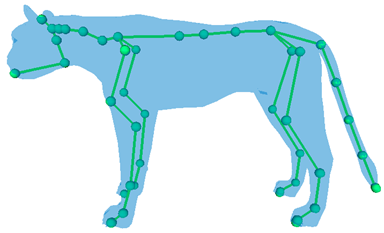 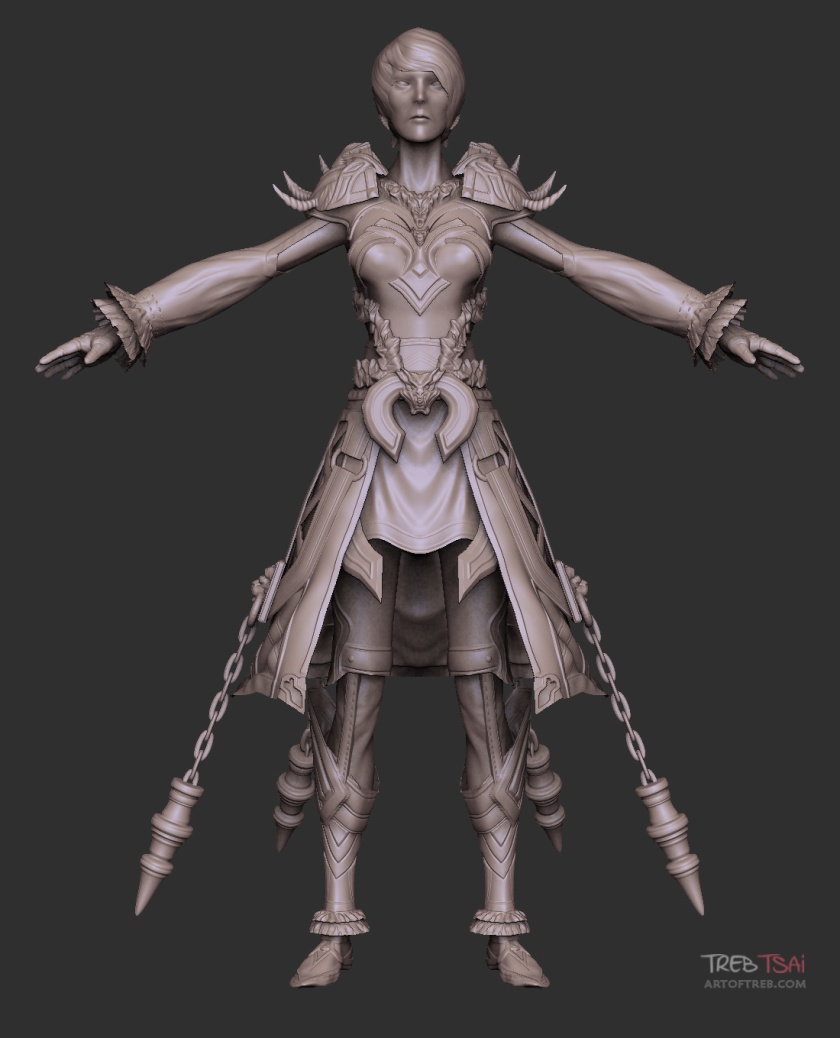 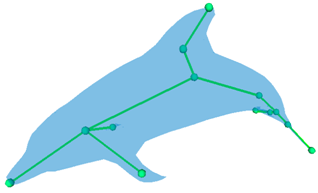 Auxiliary Controls
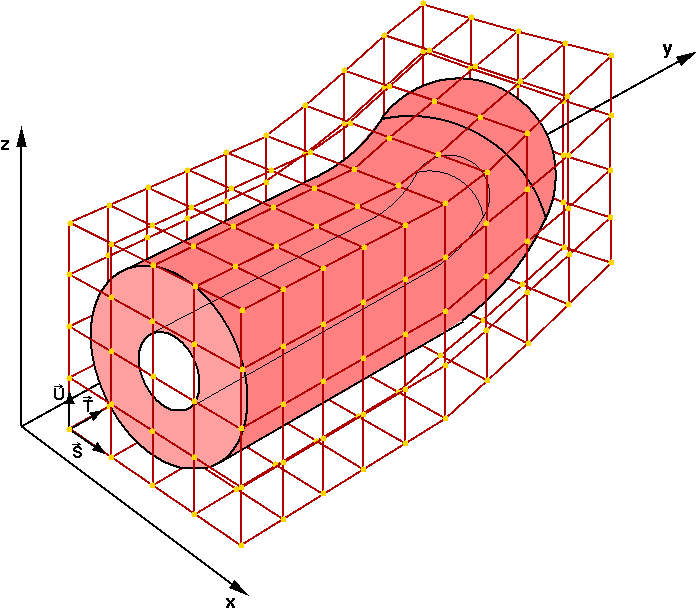 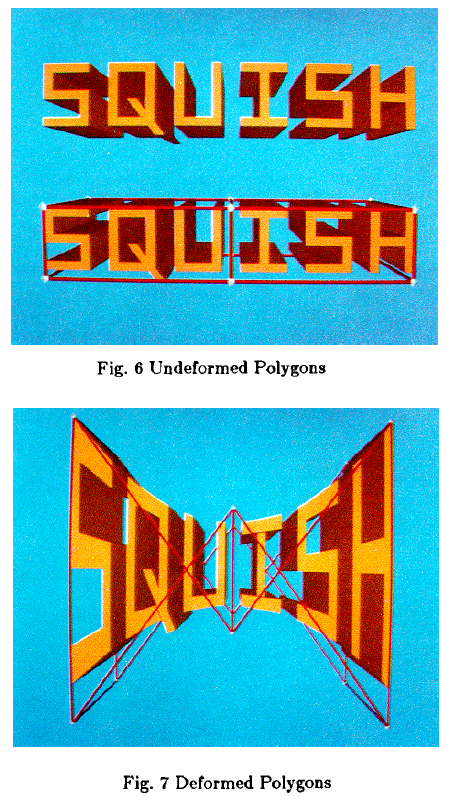 Grids
[Sederberg and Parry 1986]
Auxiliary Controls
Cages
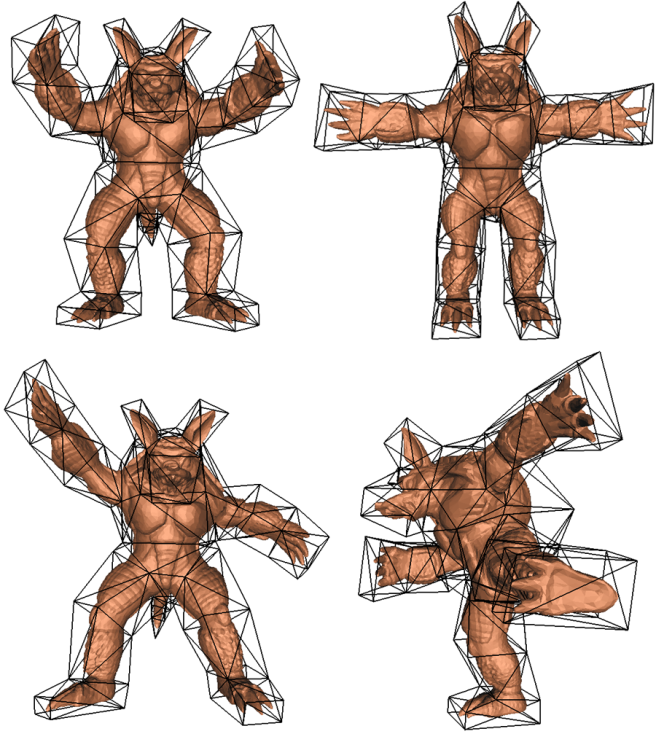 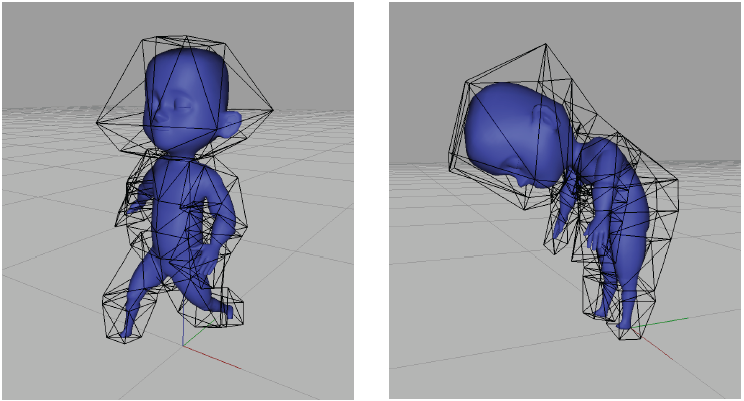 [Ju et al. 2005]
[Joshi et al. 2007]
Intrinsic Controls
Thin shell simulation
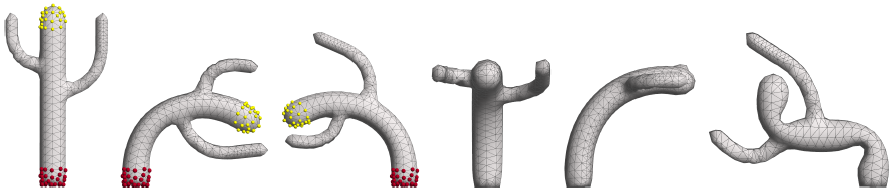 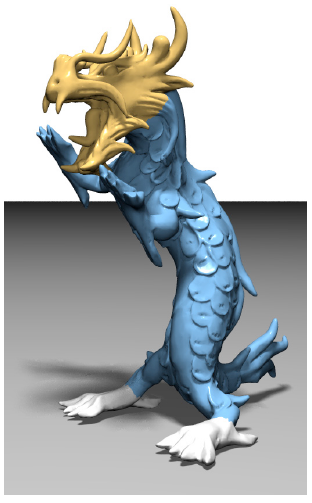 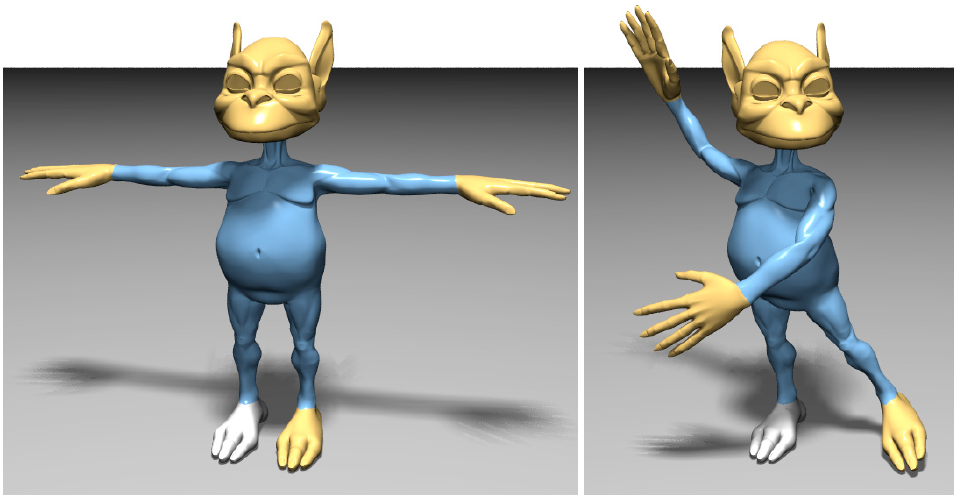 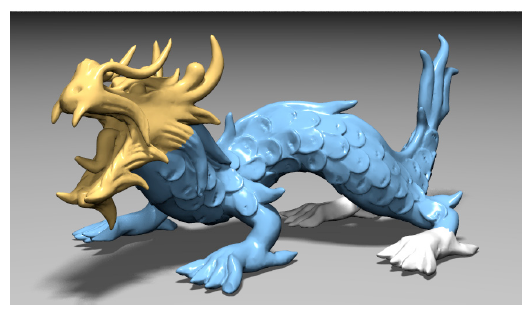 [Botsch et al. 2006]
[Sorkine and Alexa 2007]
Intrinsic Controls
Volumetric simulation
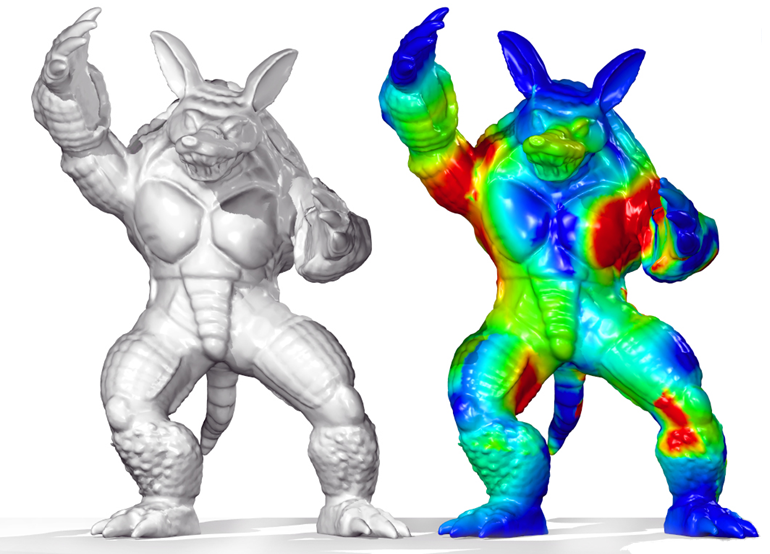 [Mezger et al. 2007]
Intrinsic Controls
Vibrational modes
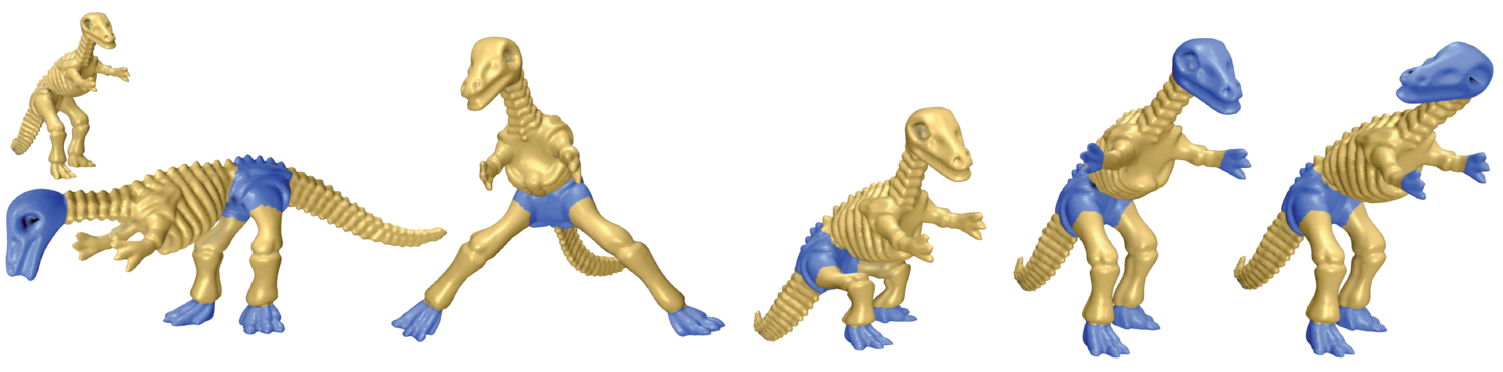 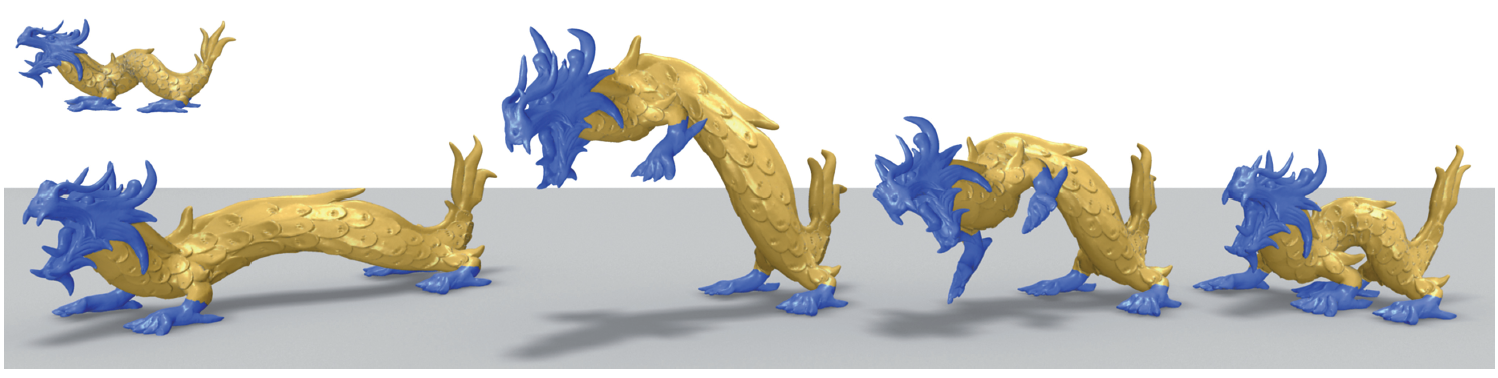 [Hildebrandt et al. 2012]
Our Solution
Simplify the mesh
Deform low-resolution mesh
Add details back to the mesh
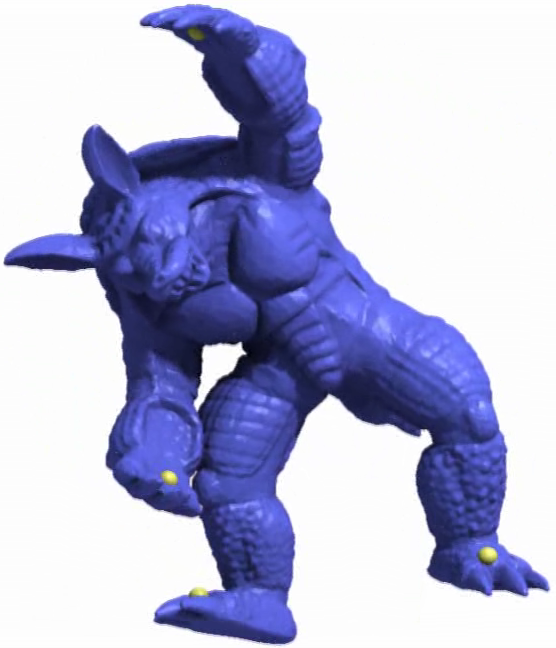 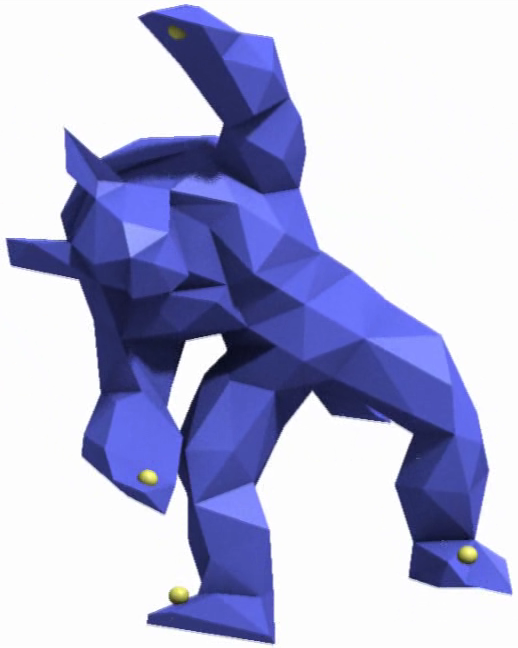 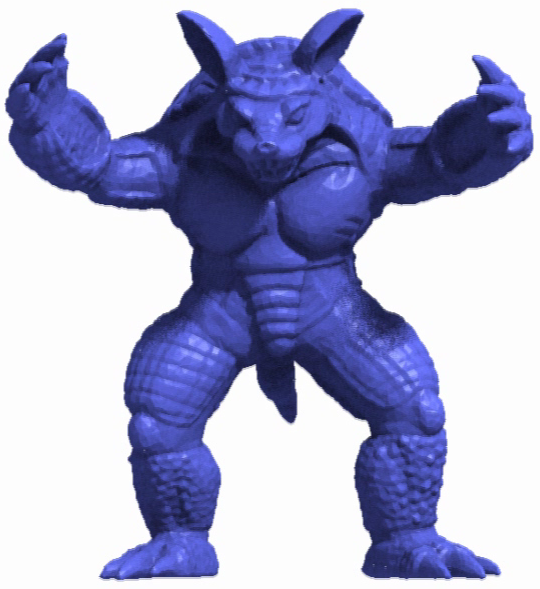 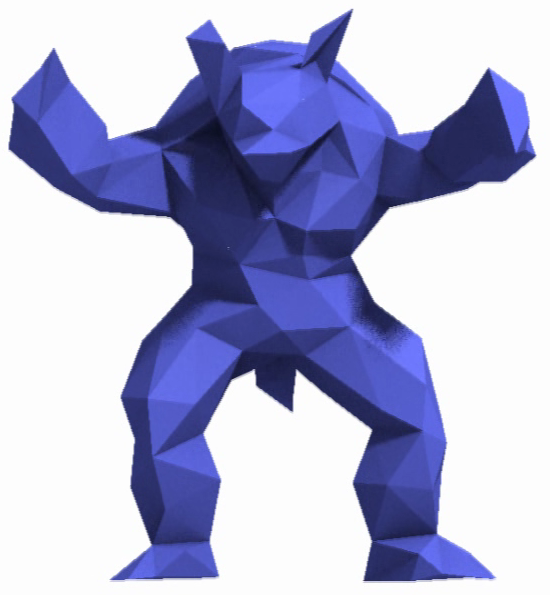 1
2
3
Mesh Simplification
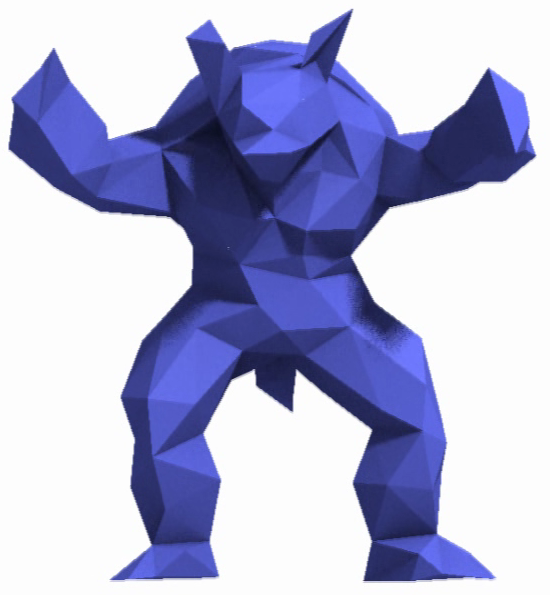 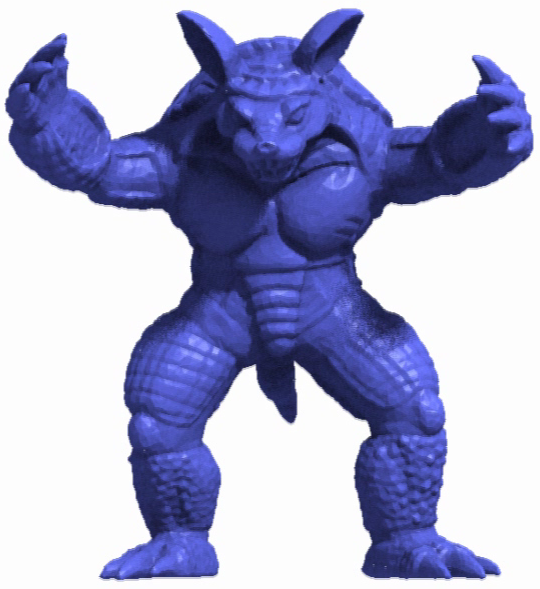 1
Edge Collapse Metric
Distance to planes
Distance to points
Edge Collapse Metric
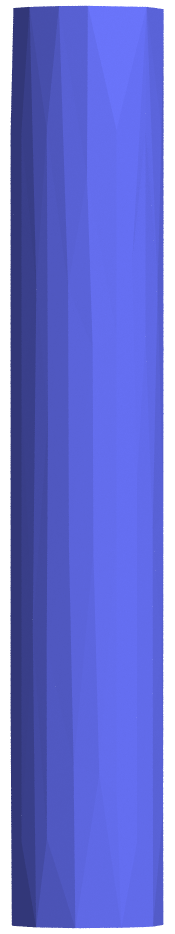 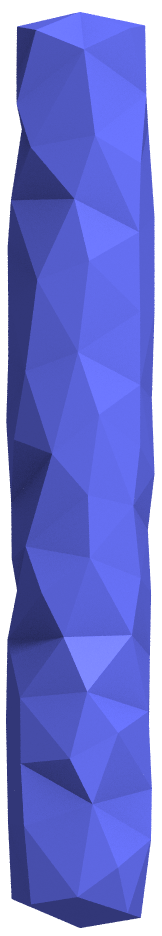 Distance to planes
Distance to points
Edge Collapse Metric
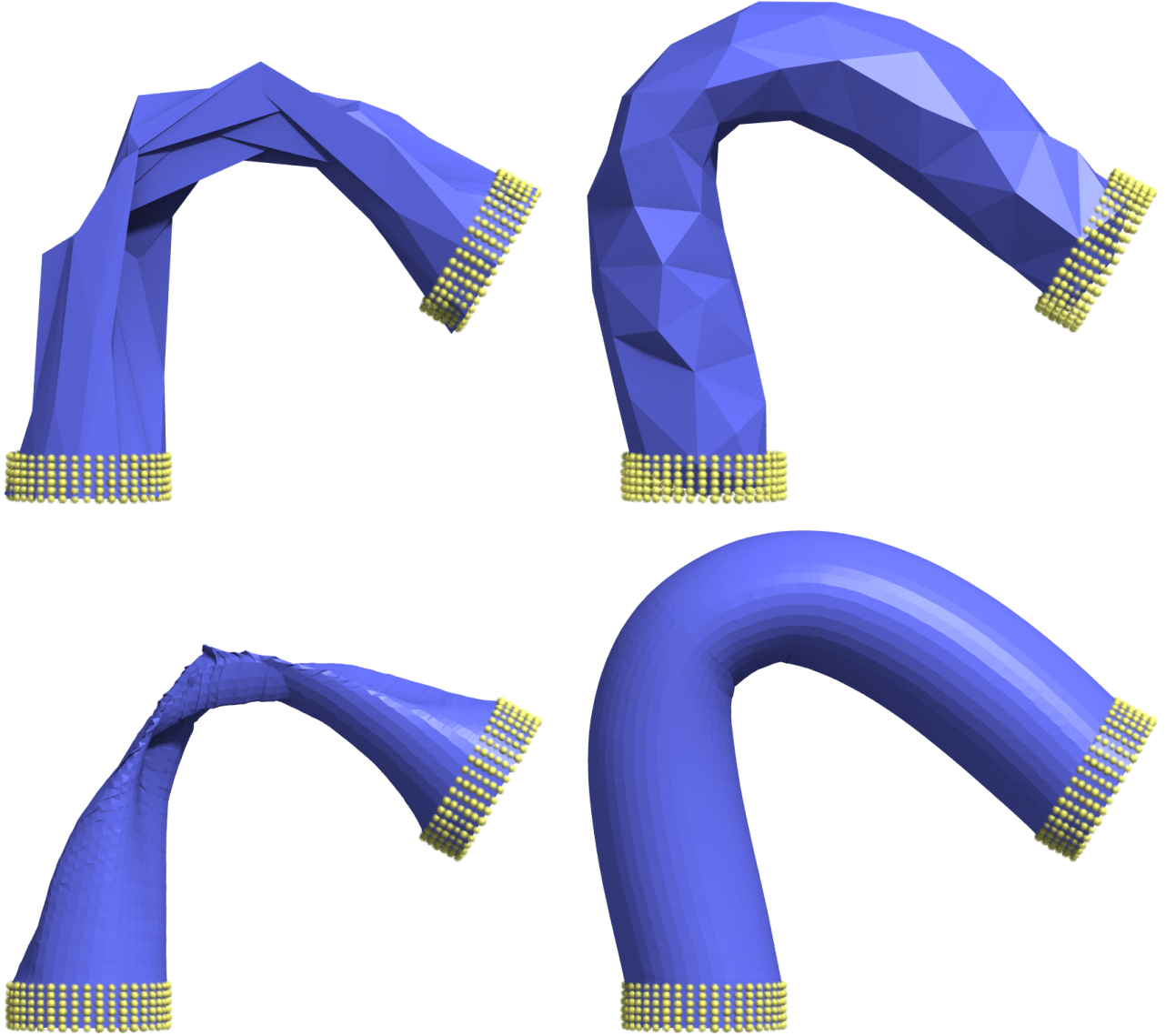 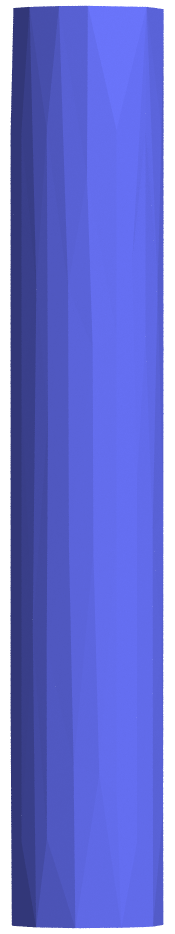 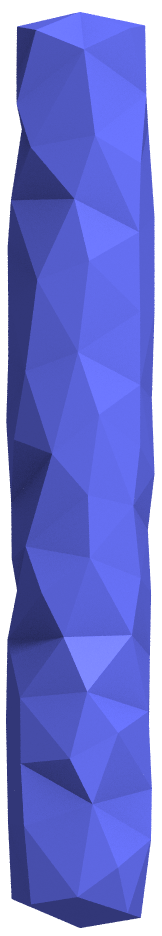 Distance to planes
Distance to points
Edge Collapse Metric
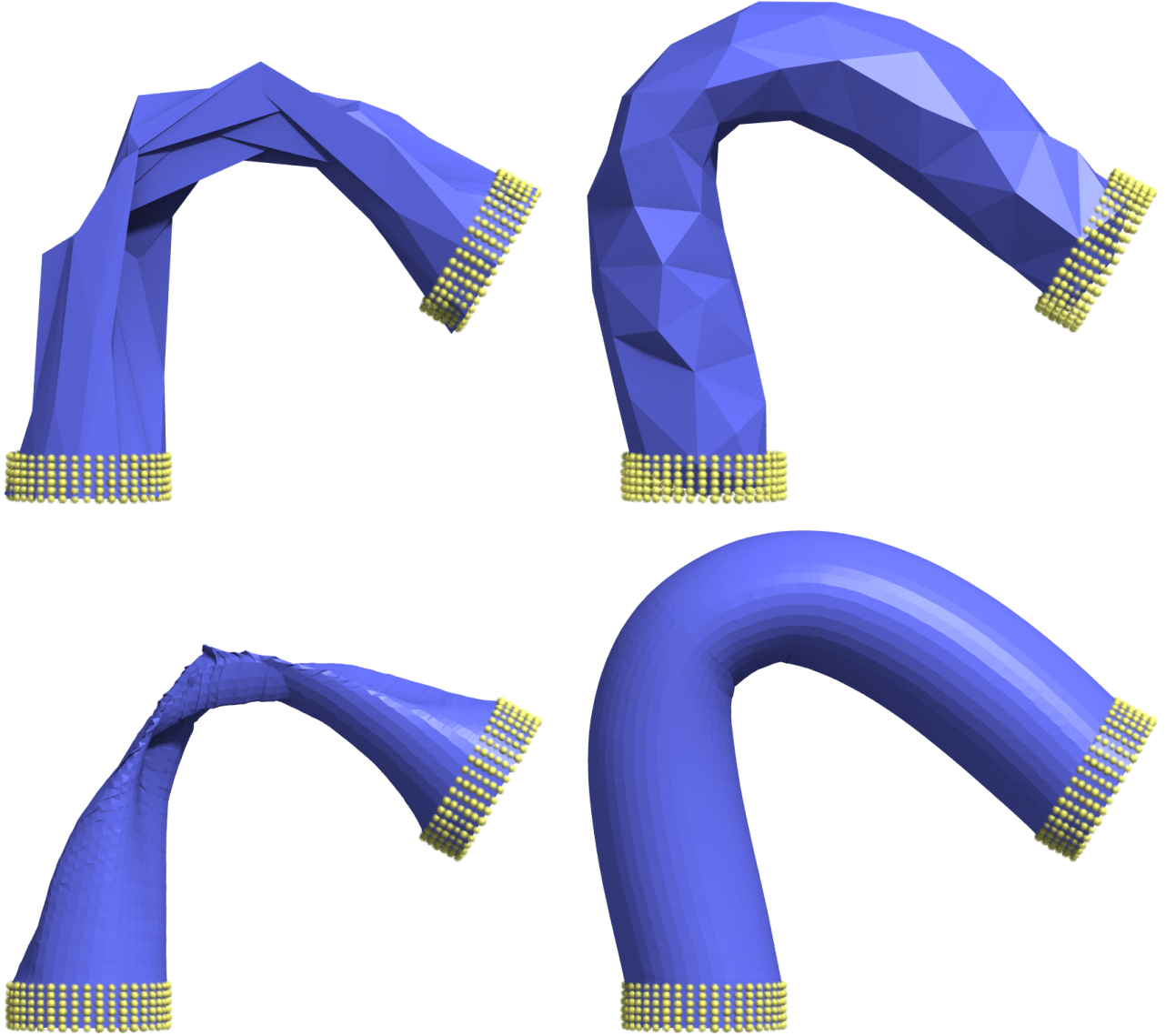 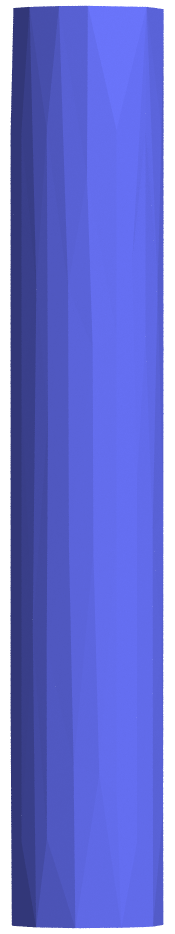 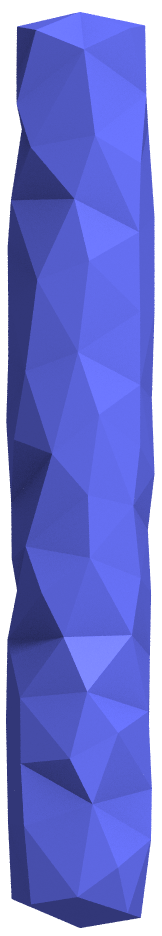 Distance to planes
Distance to points
Mesh Deformation
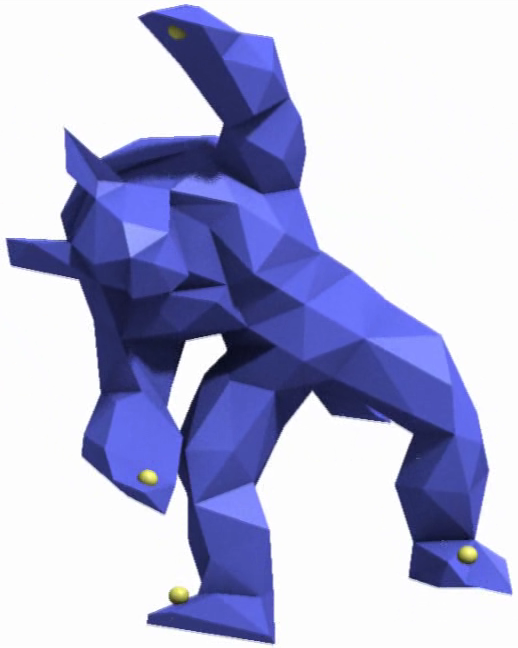 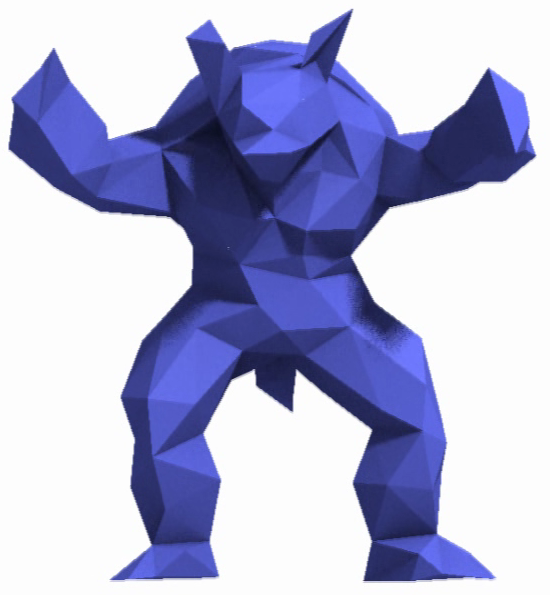 2
As-rigid-as-possible Deformation
As-rigid-as-possible surface modeling
	[Sorkine and Alexa 2007]
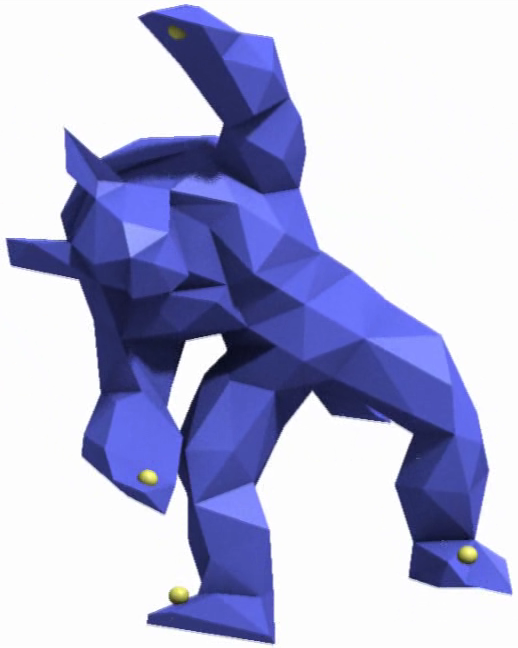 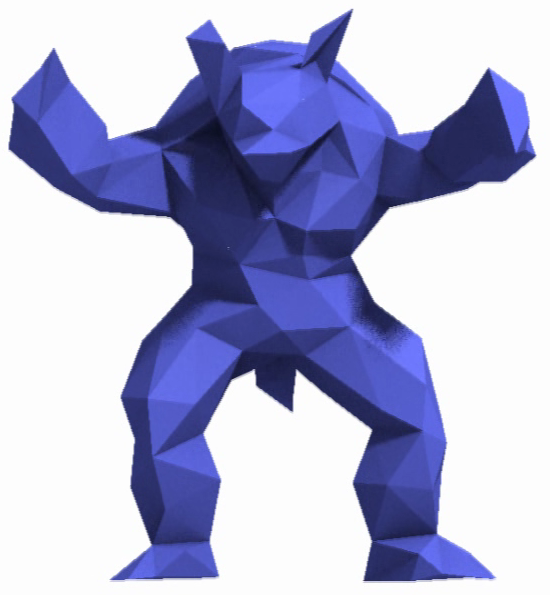 As-rigid-as-possible Deformation
As-rigid-as-possible surface modeling
	[Sorkine and Alexa 2007]
Added ability to satisfy constraints not at mesh vertices
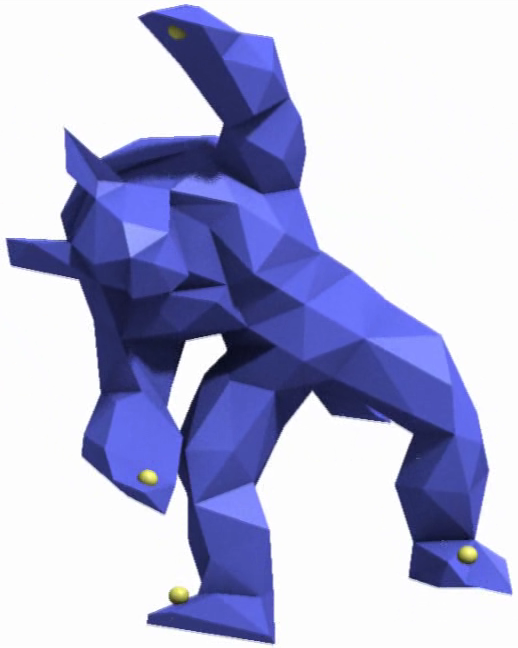 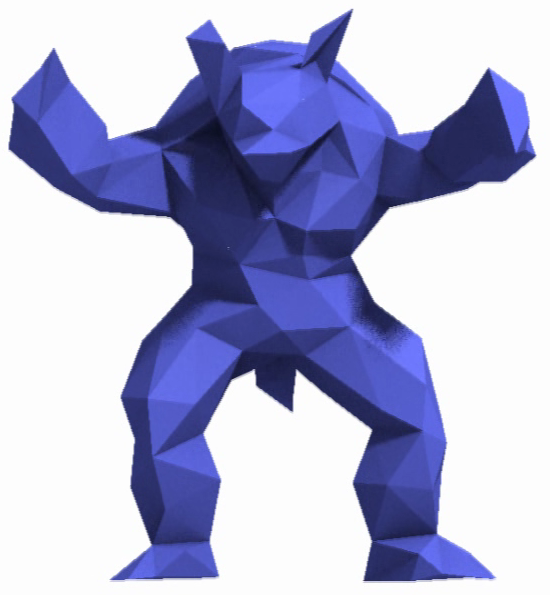 As-rigid-as-possible Deformation
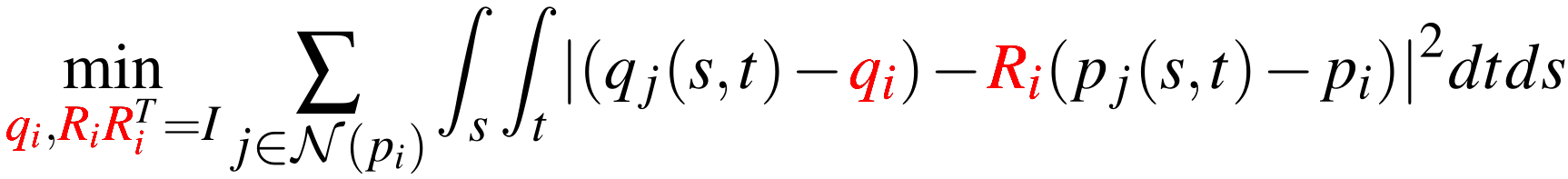 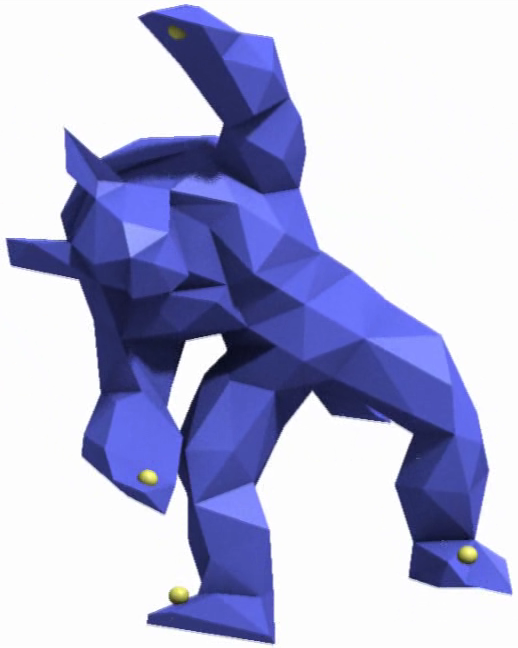 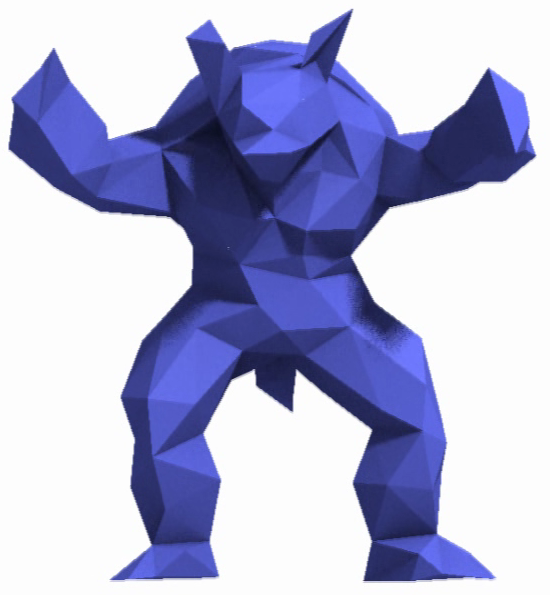 As-rigid-as-possible Deformation
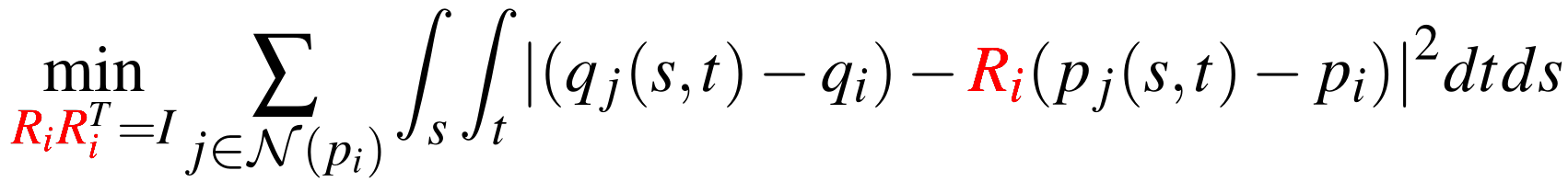 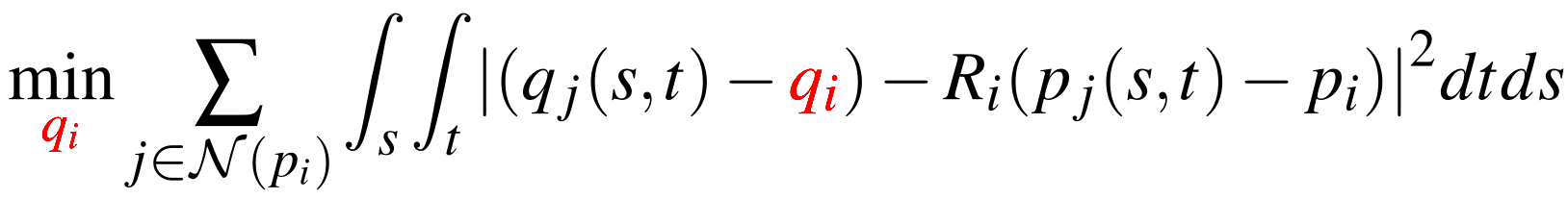 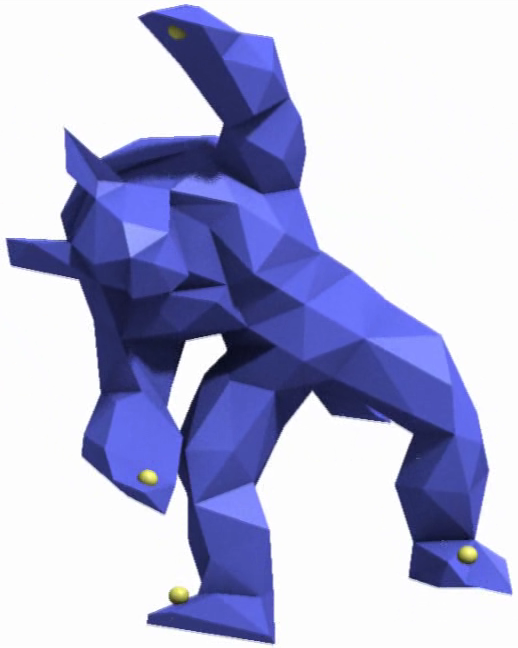 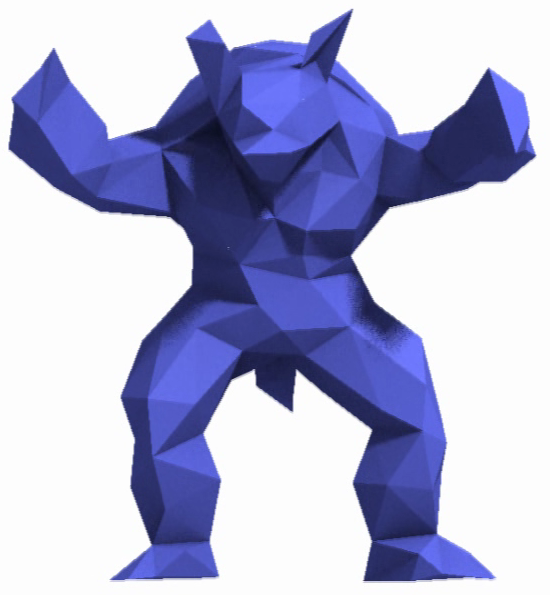 As-rigid-as-possible Deformation
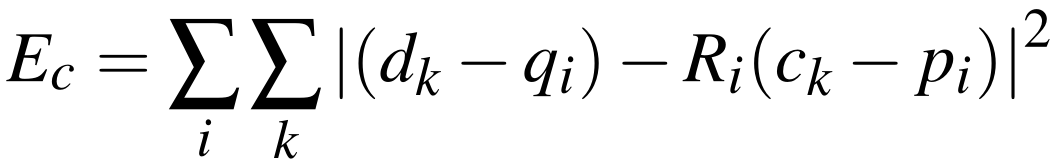 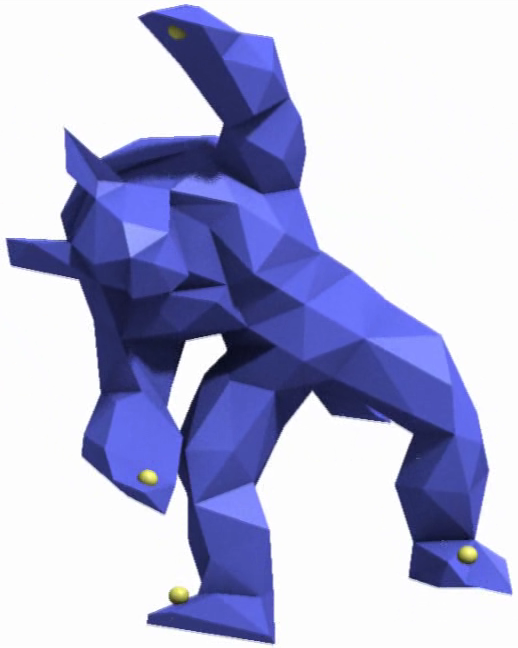 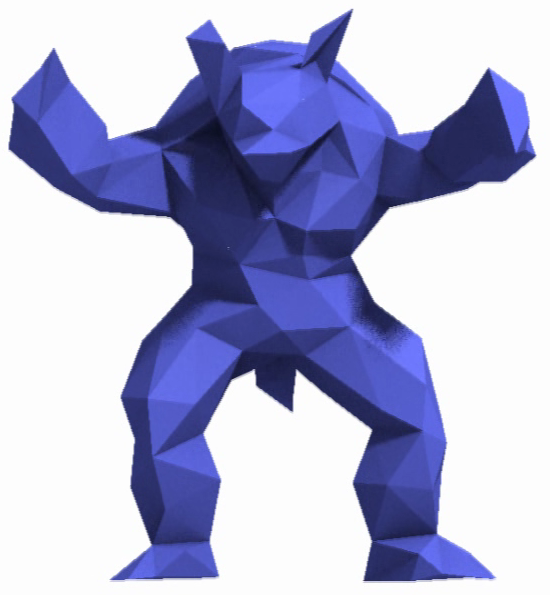 Adding Details
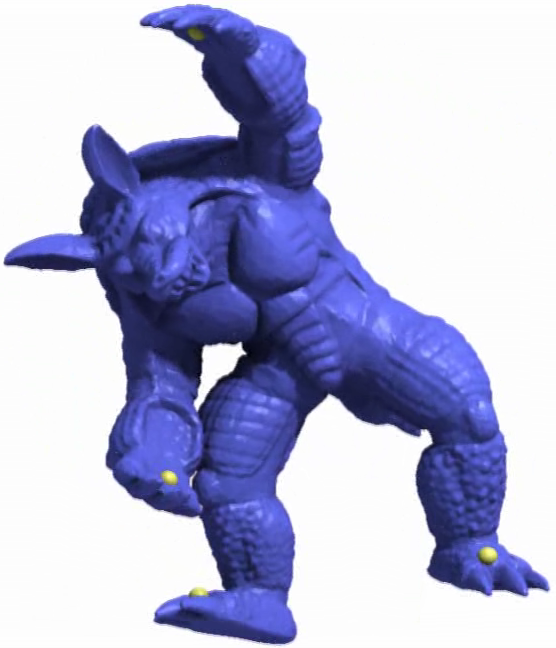 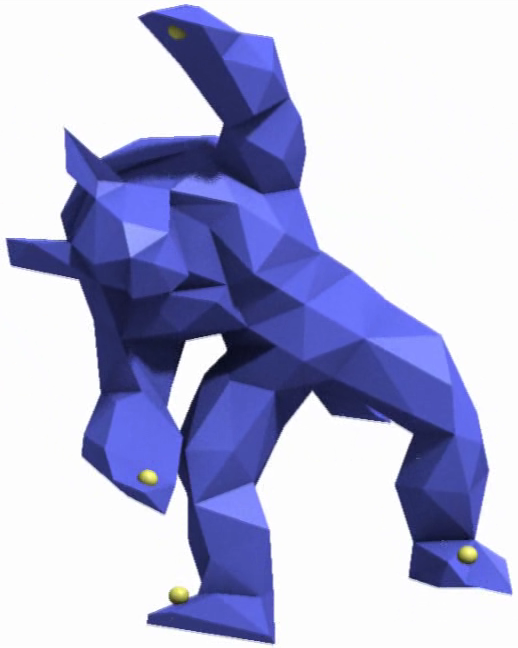 3
Adding Details
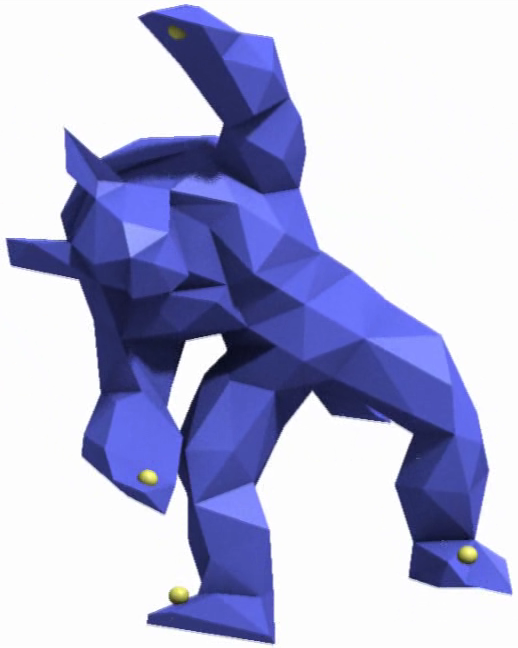 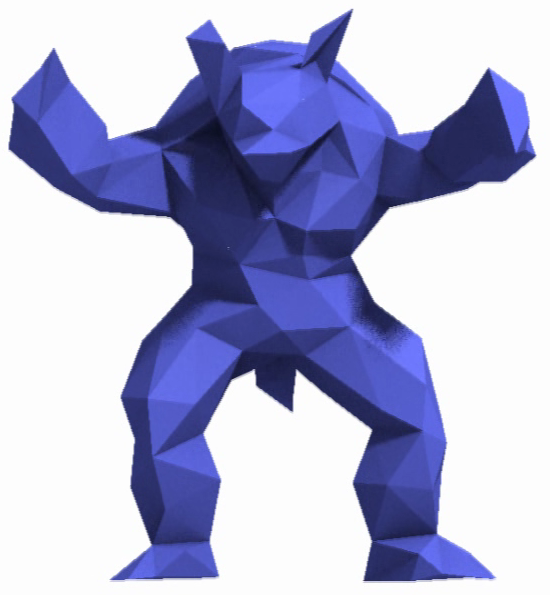 Adding Details
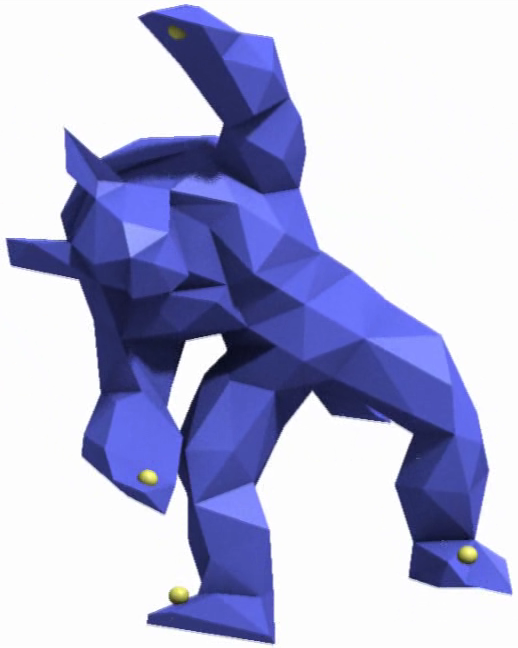 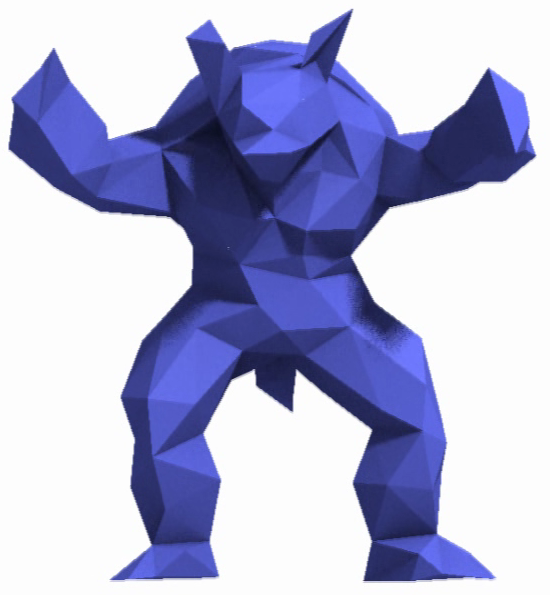 Adding Details
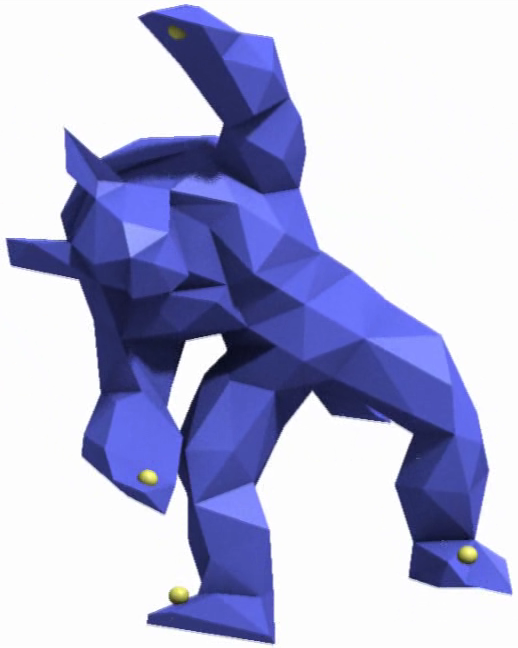 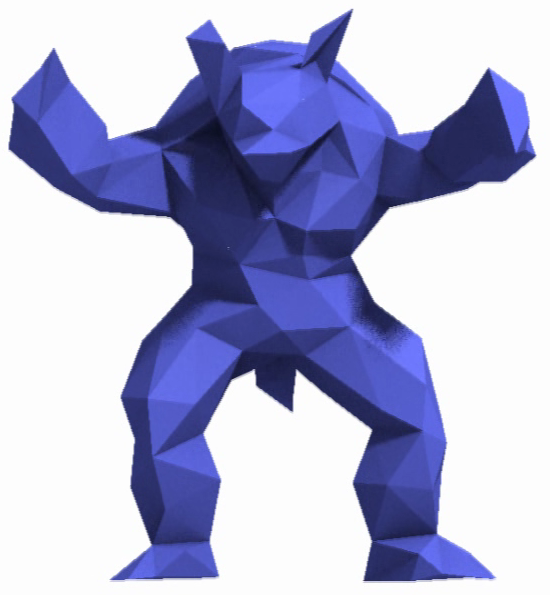 Adding Details
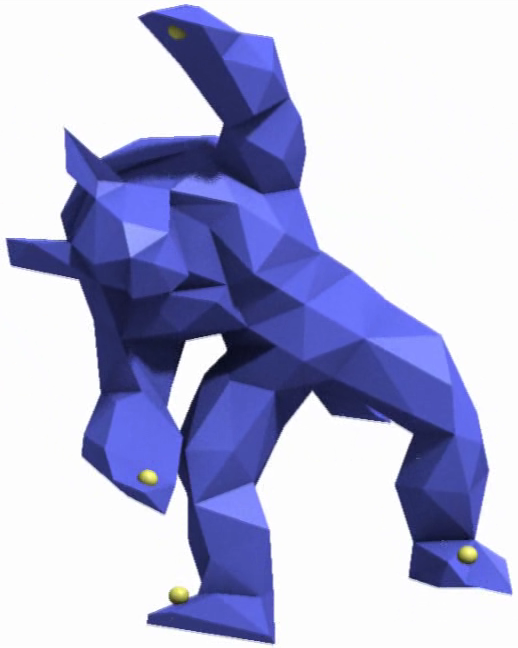 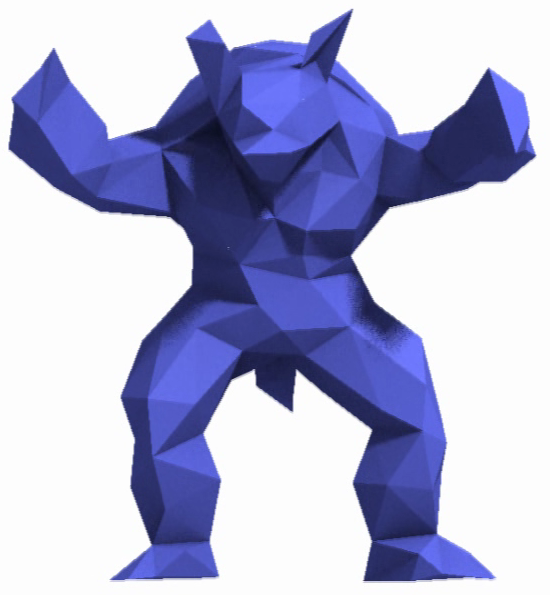 Adding Details
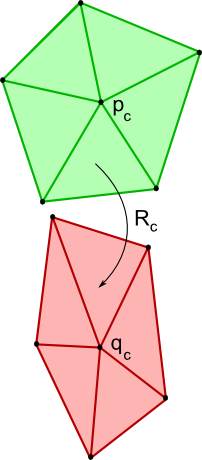 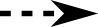 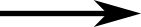 Adding Details
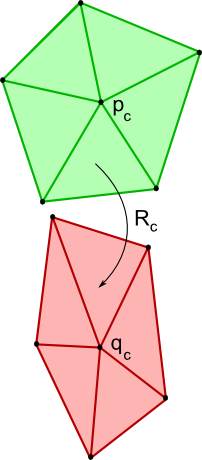 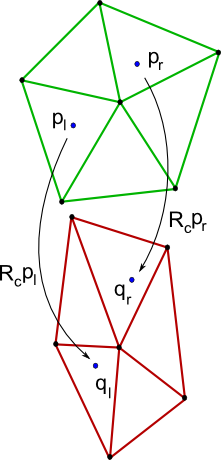 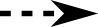 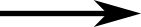 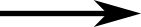 Adding Details
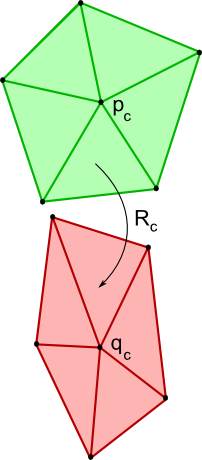 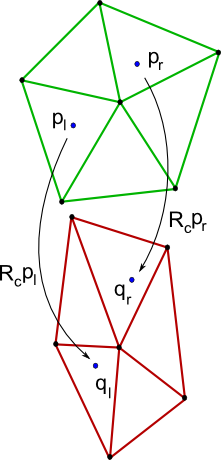 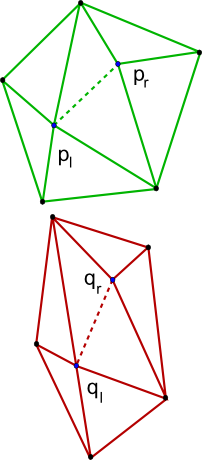 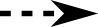 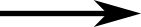 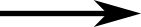 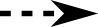 Adding Details Constrained
Deform local neighborhood before expansion
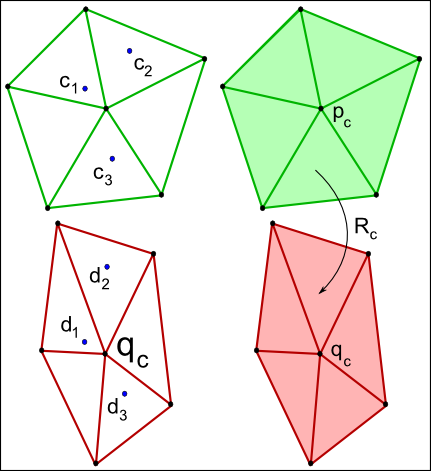 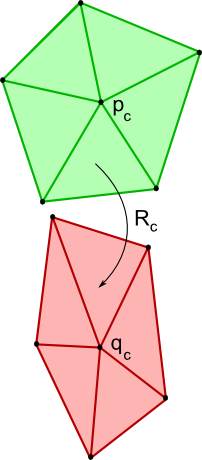 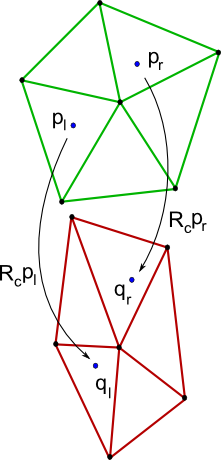 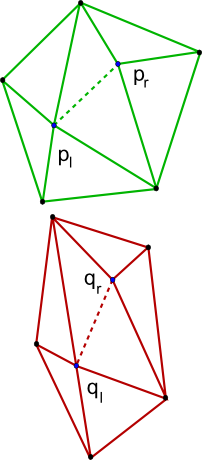 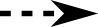 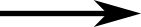 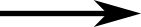 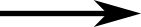 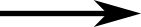 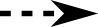 Adding Details Constrained
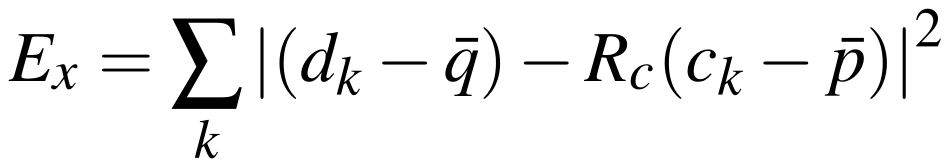 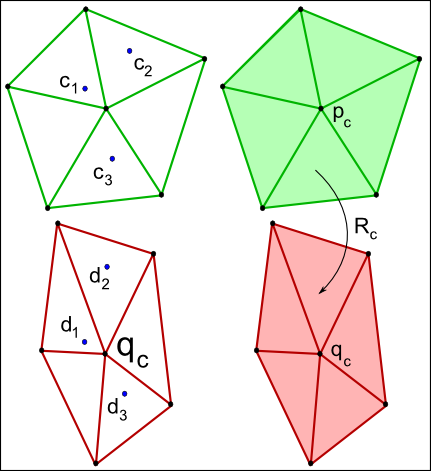 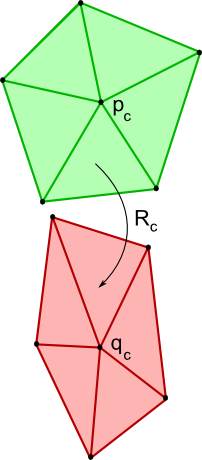 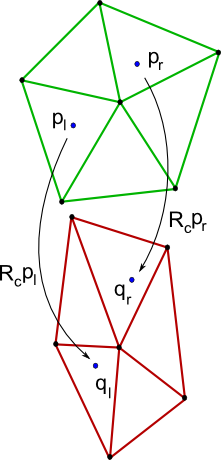 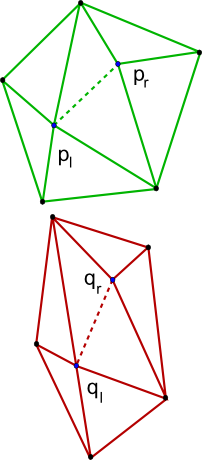 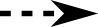 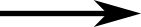 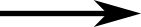 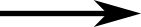 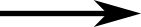 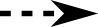 Different Transforms
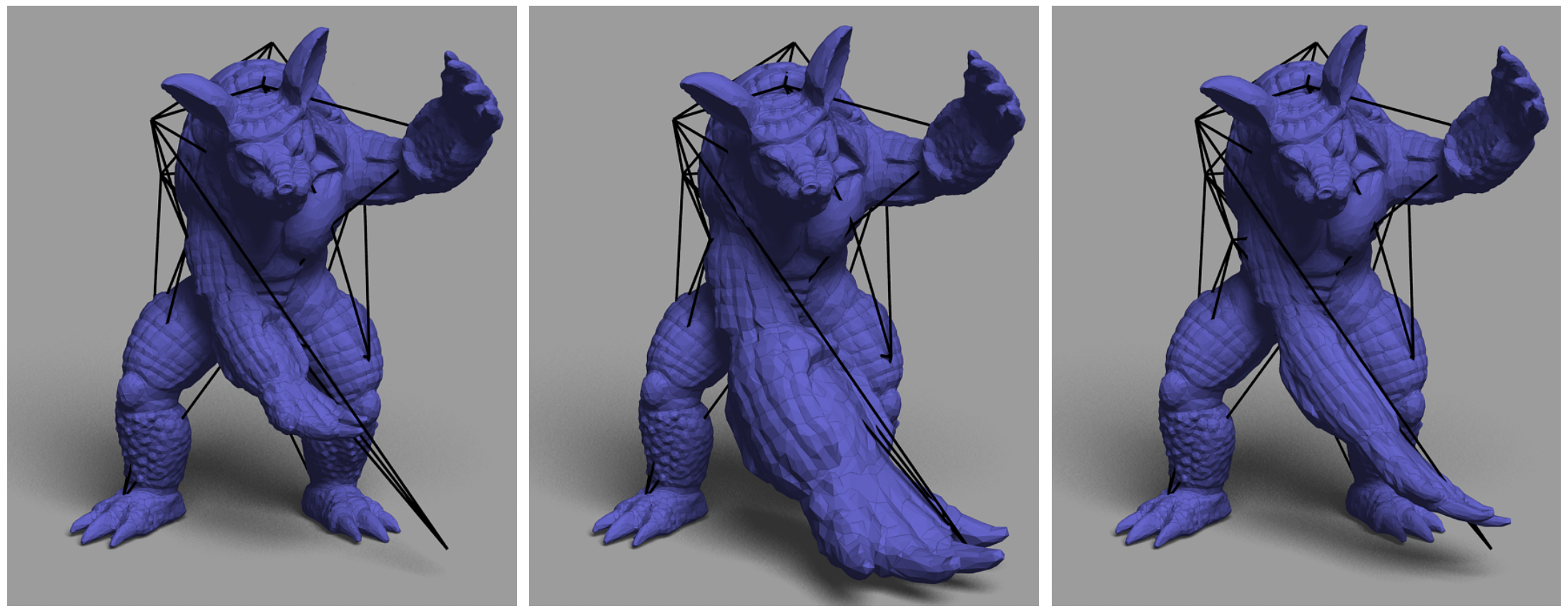 Rigid
Similarity
Stretch
Different Transforms
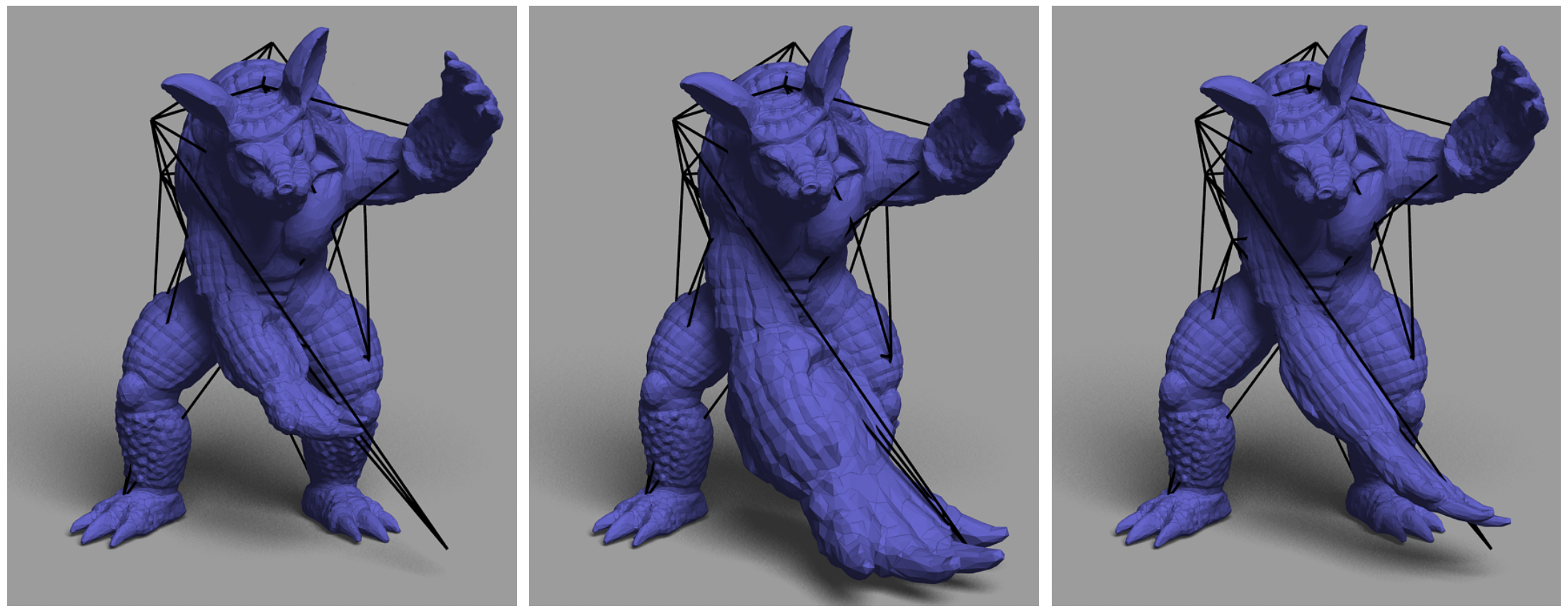 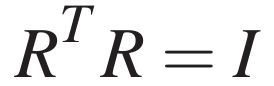 Rigid
[Arung et al. 1987]
Different Transforms
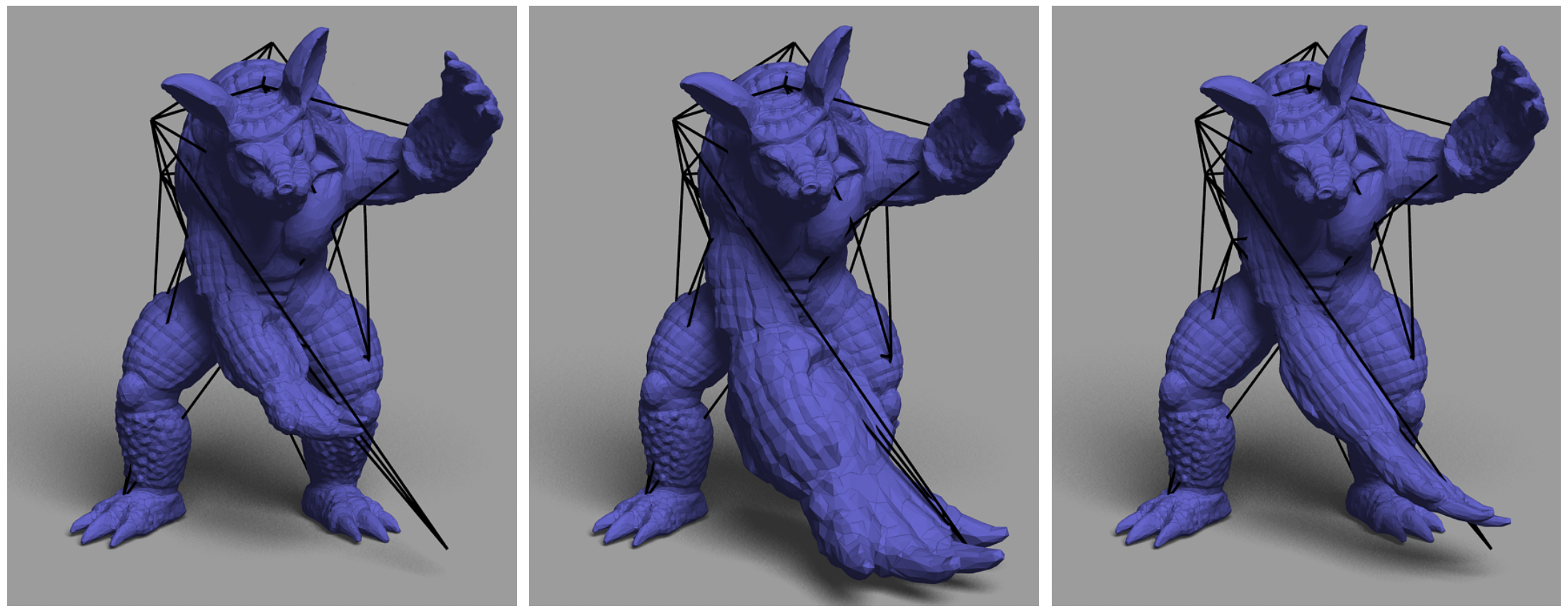 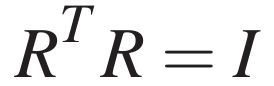 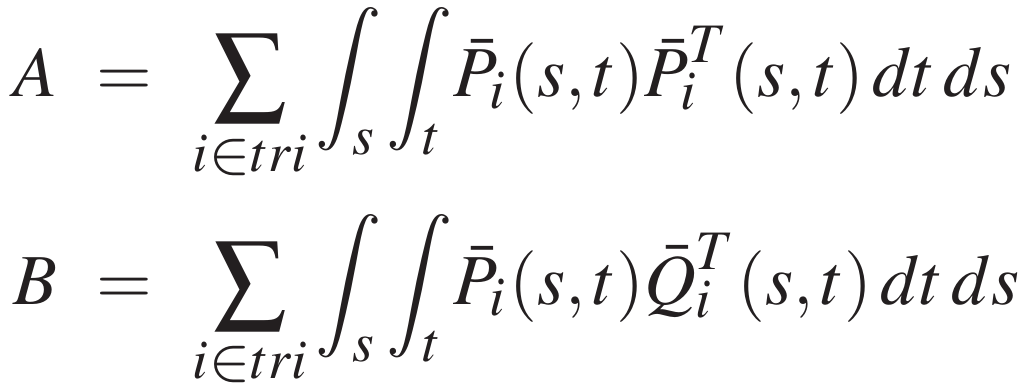 Rigid
[Arung et al. 1987]
Different Transforms
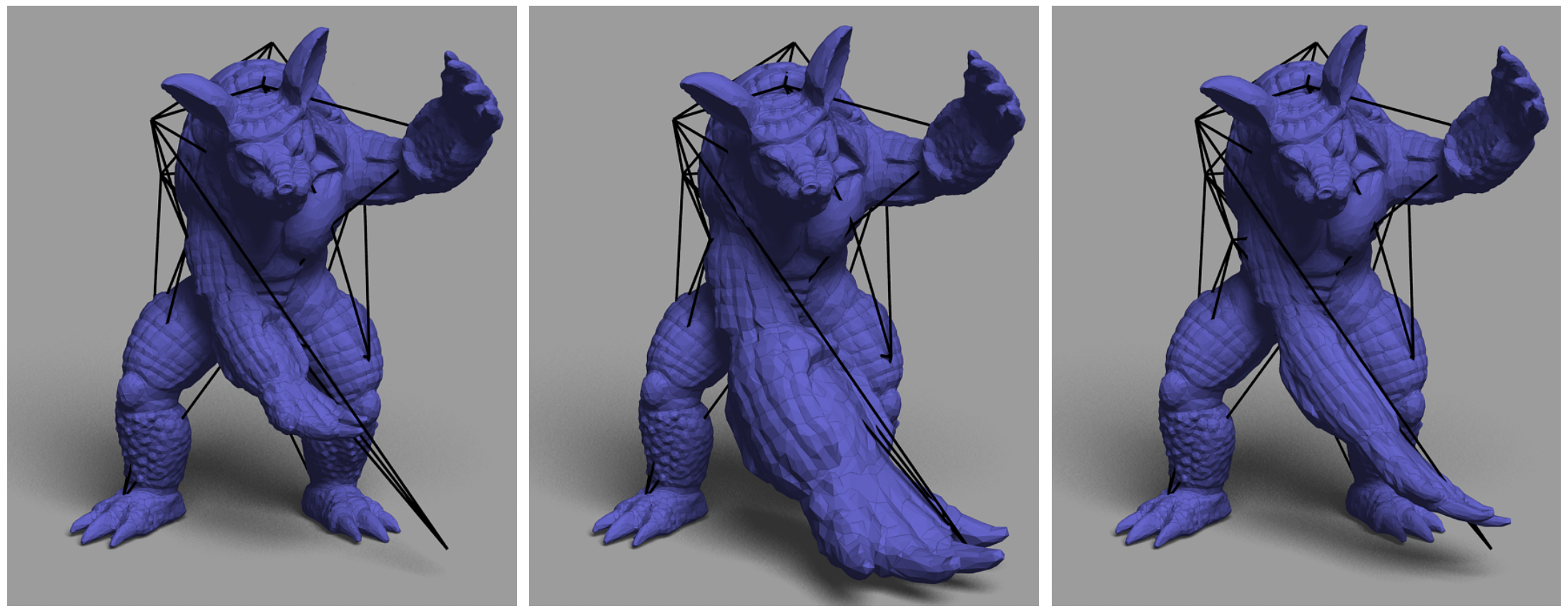 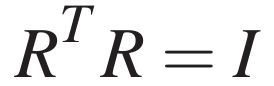 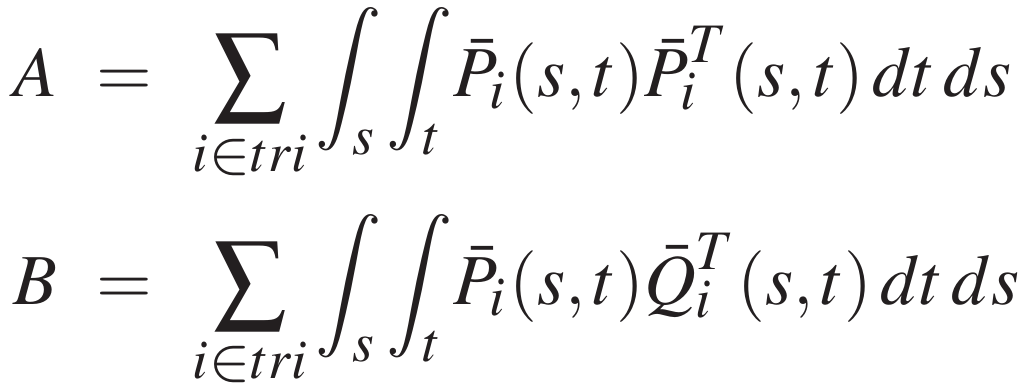 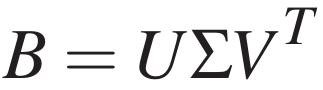 Rigid
[Arung et al. 1987]
Different Transforms
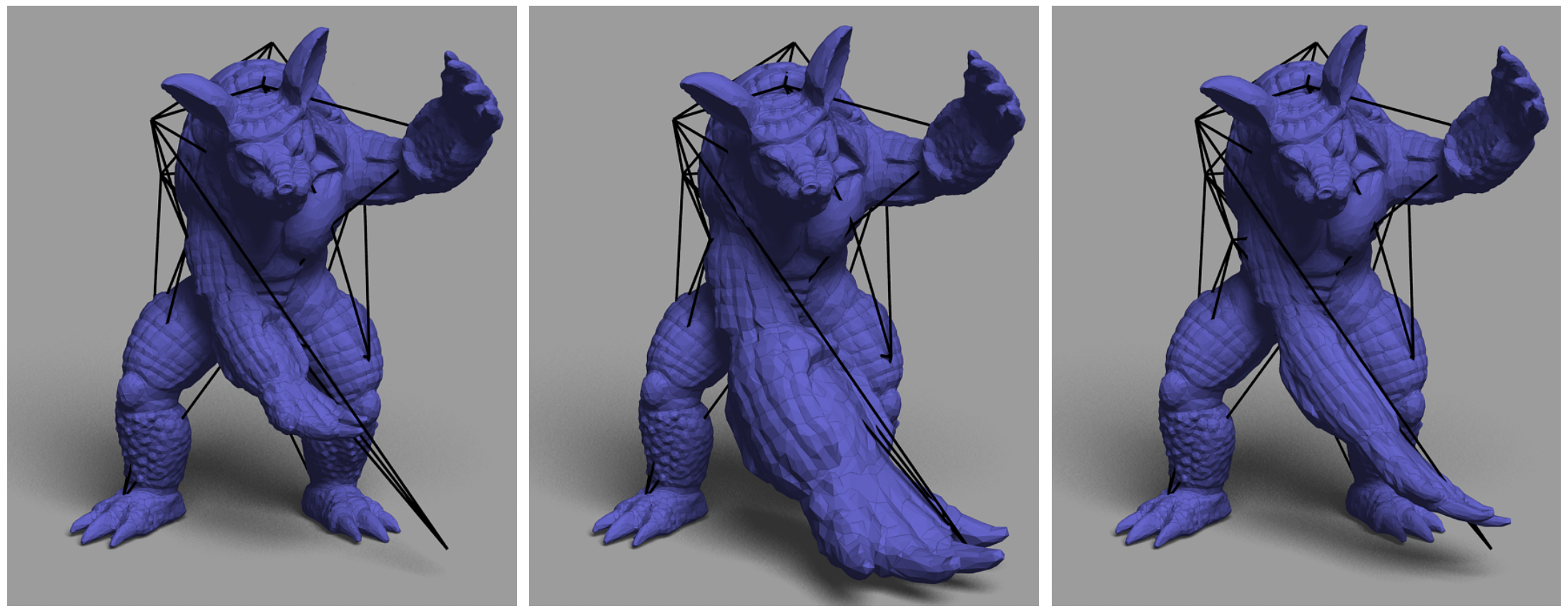 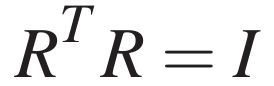 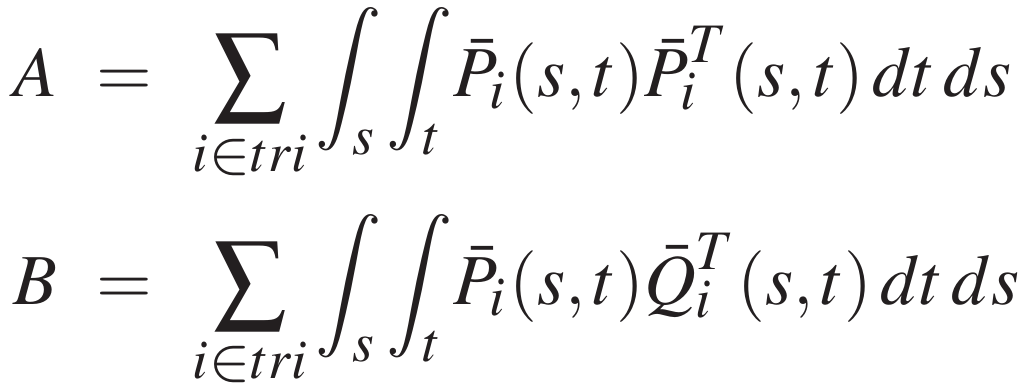 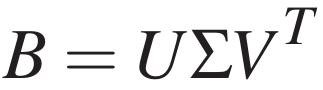 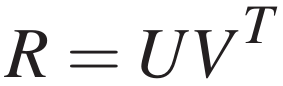 Rigid
[Arung et al. 1987]
Different Transforms
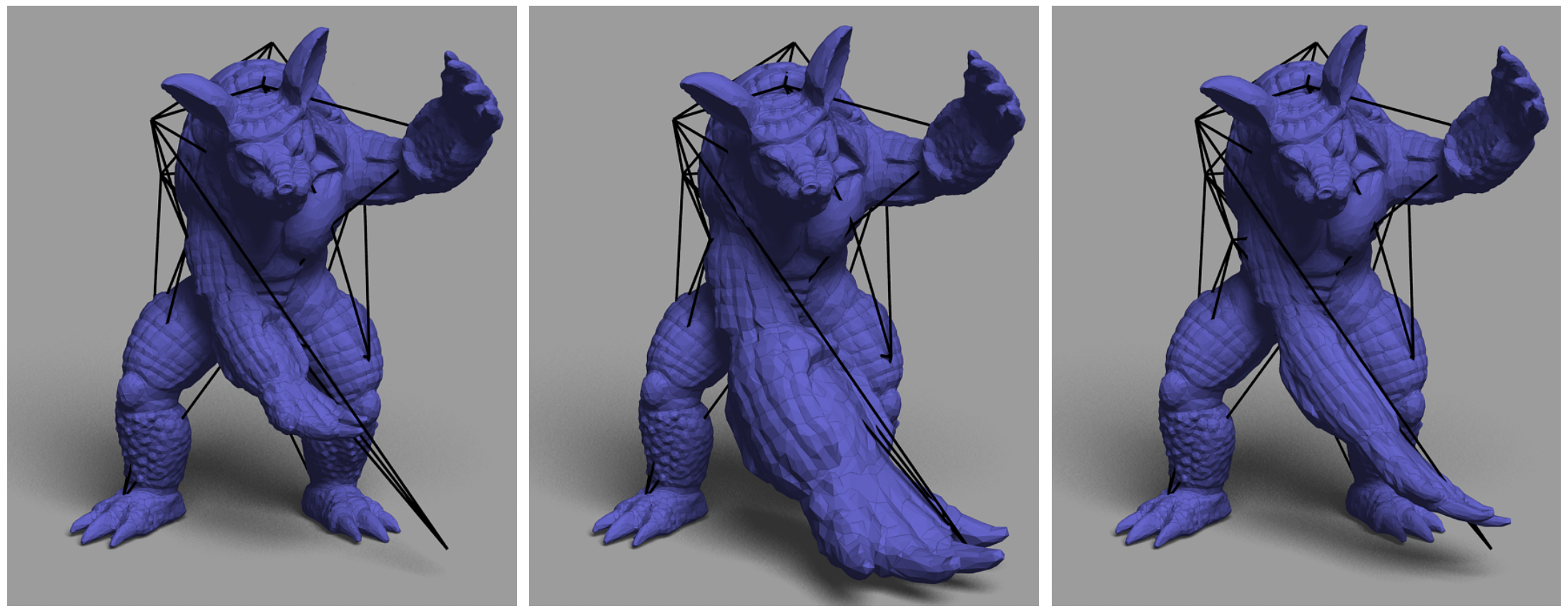 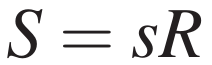 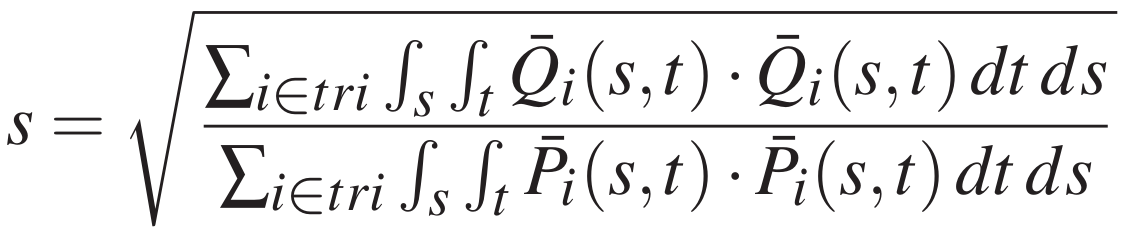 Similarity
[Horn 1987]
Different Transforms
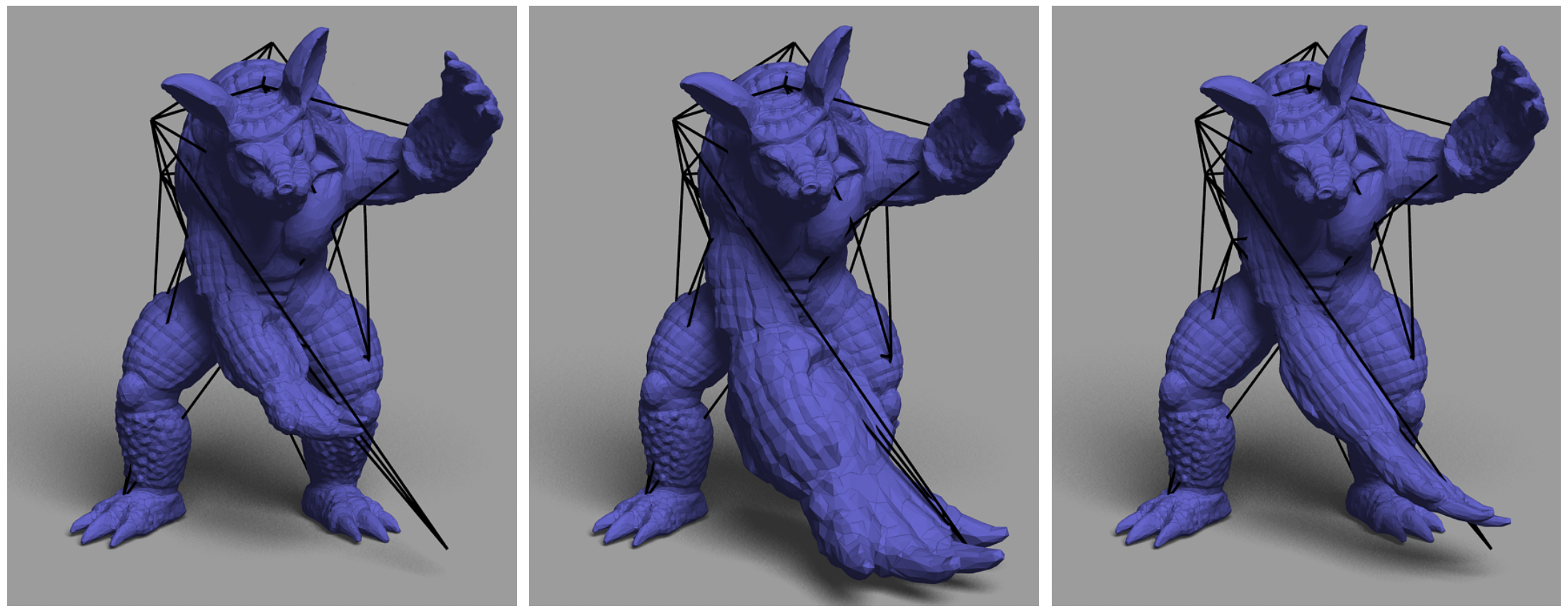 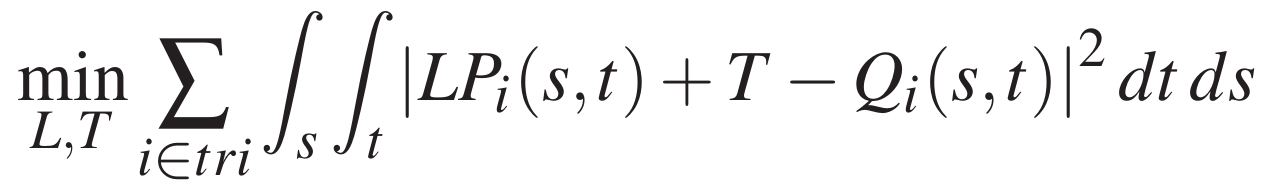 Stretch
Different Transforms
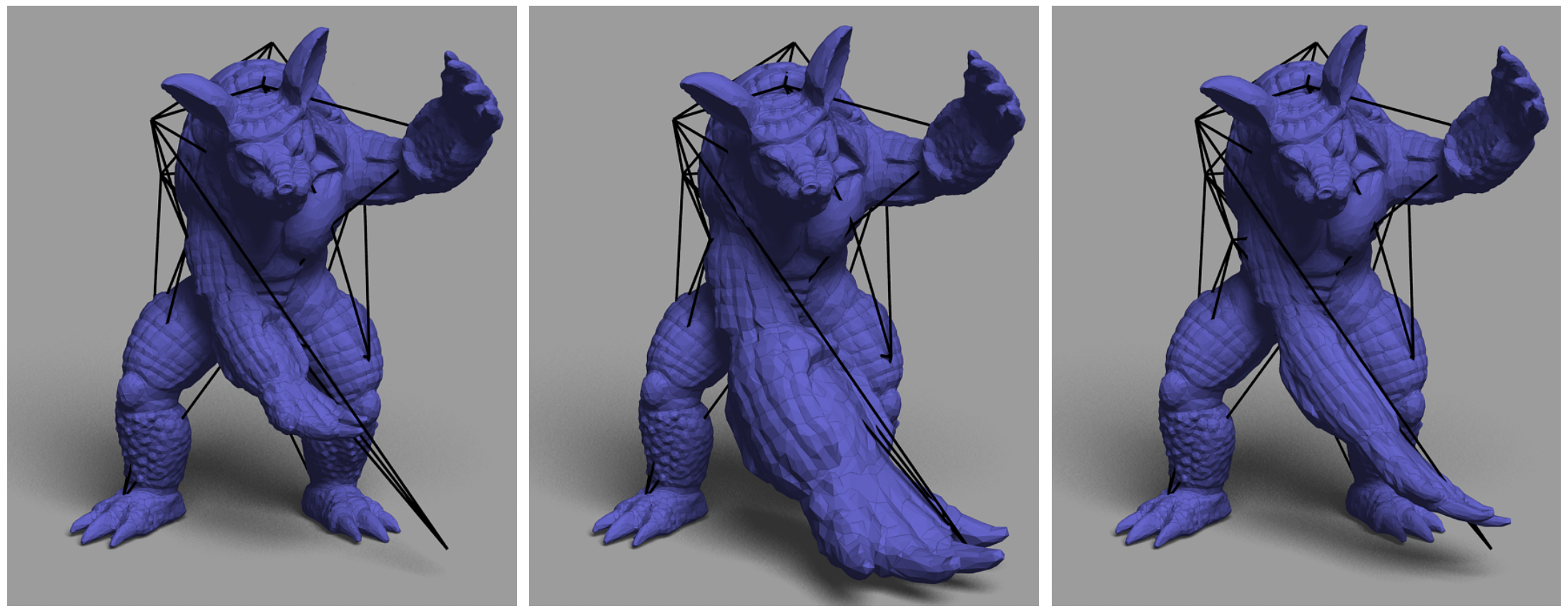 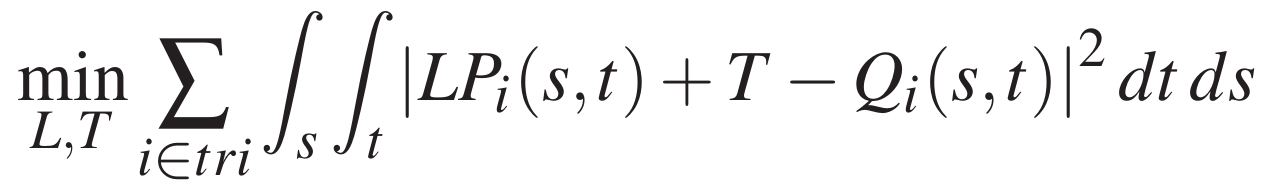 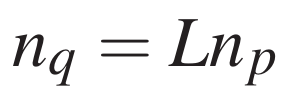 Stretch
Different Transforms
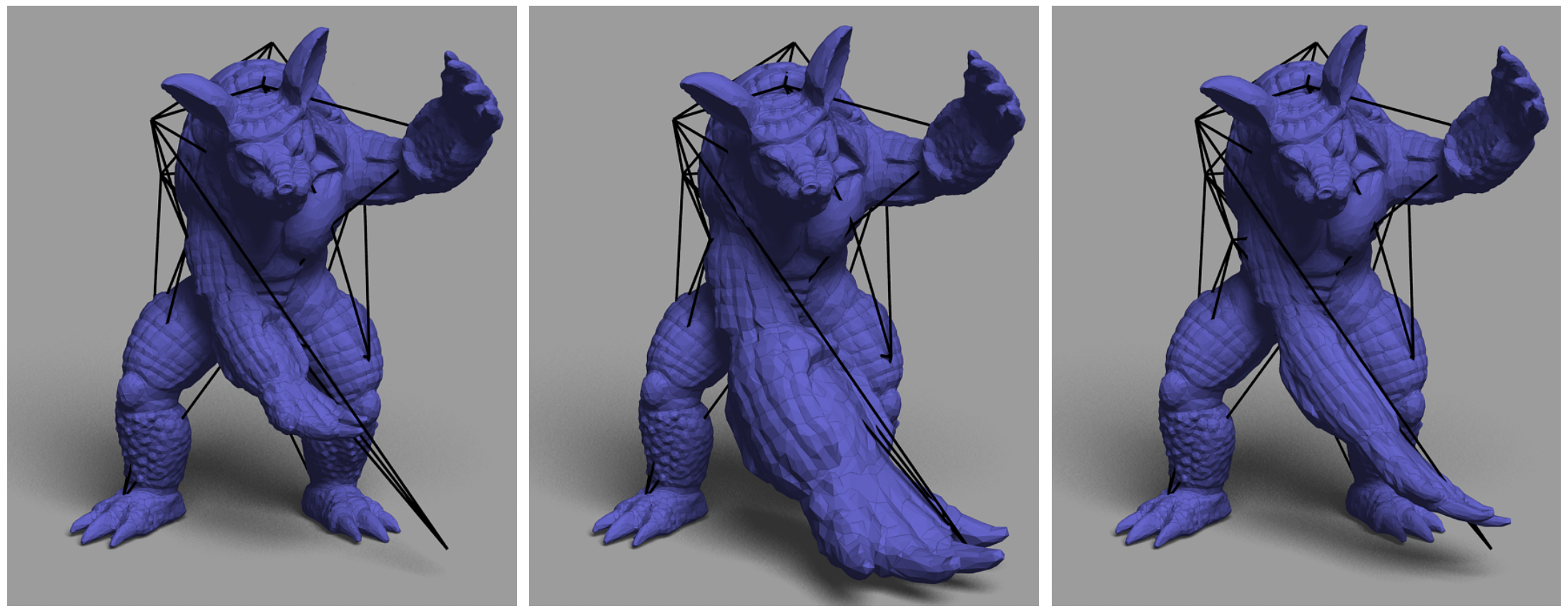 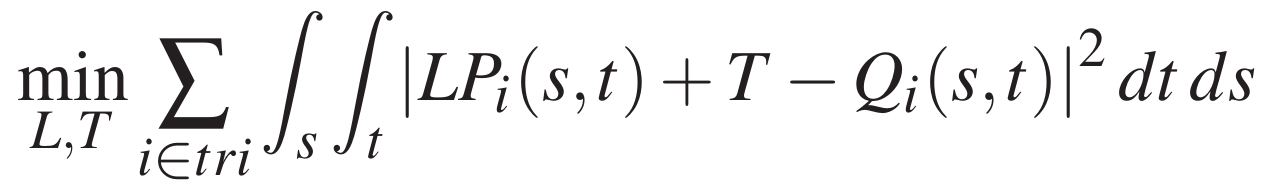 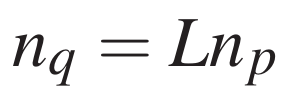 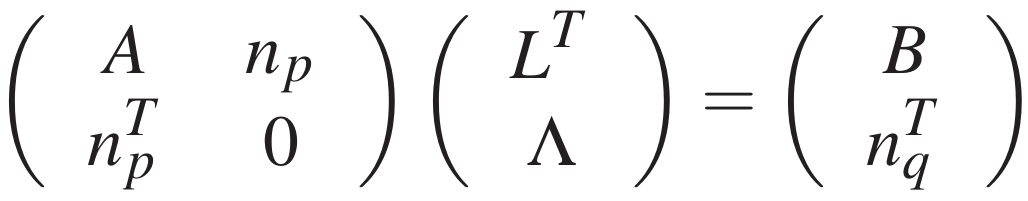 Stretch
Different Transforms
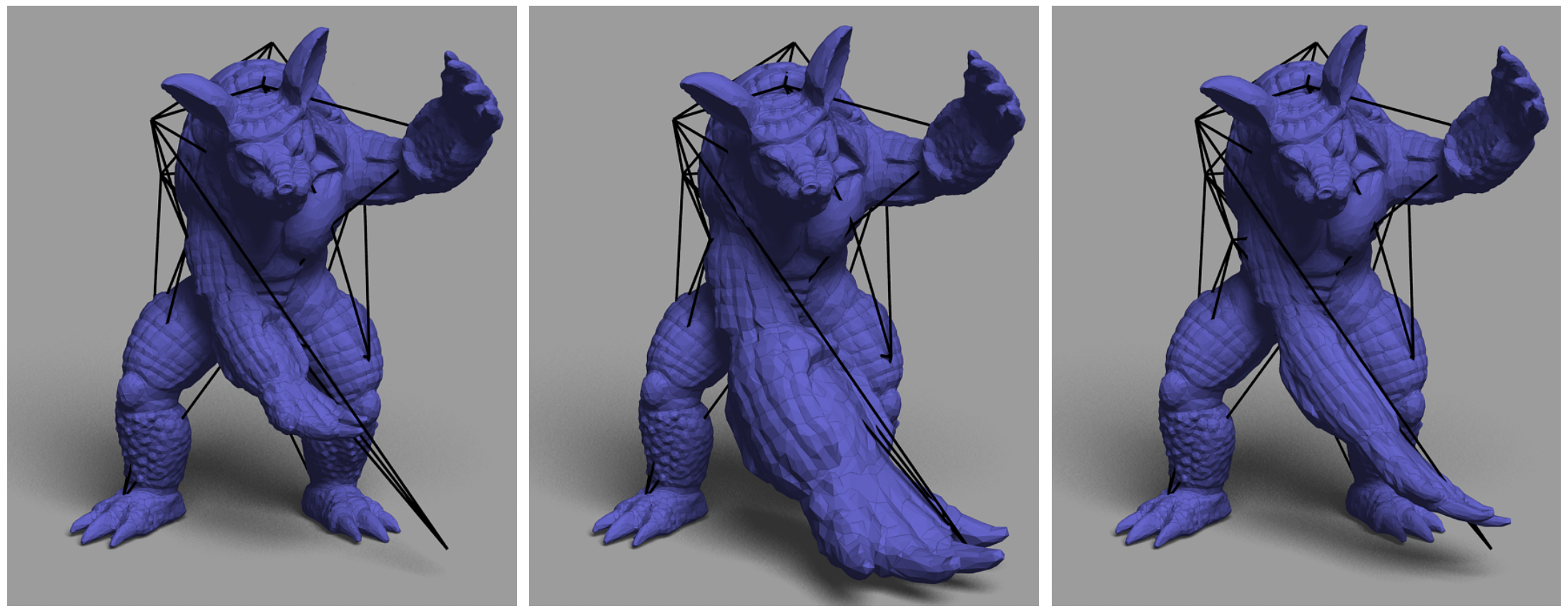 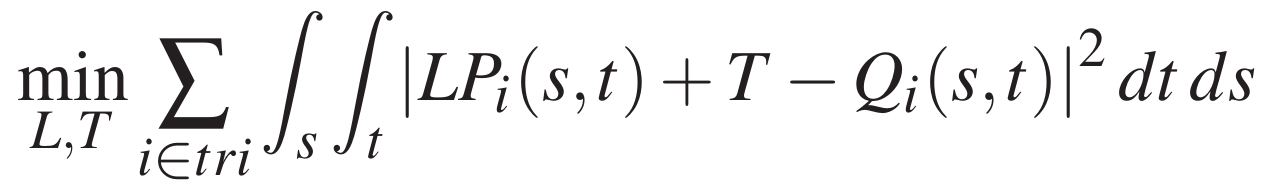 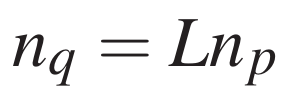 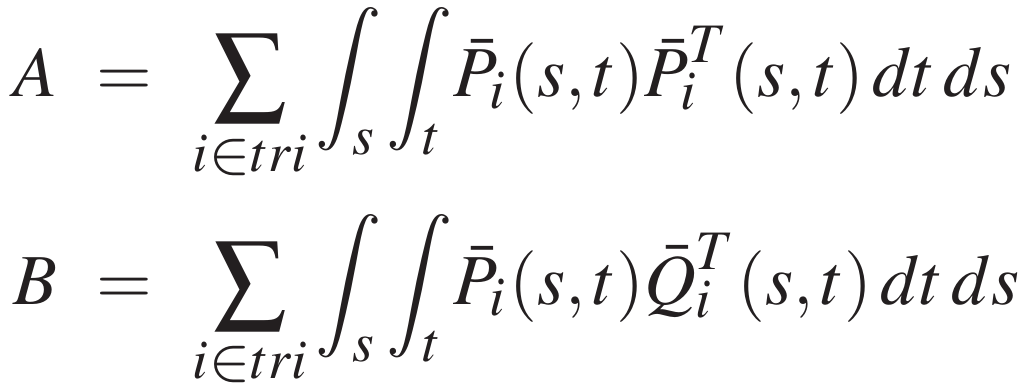 Stretch
Different Transforms
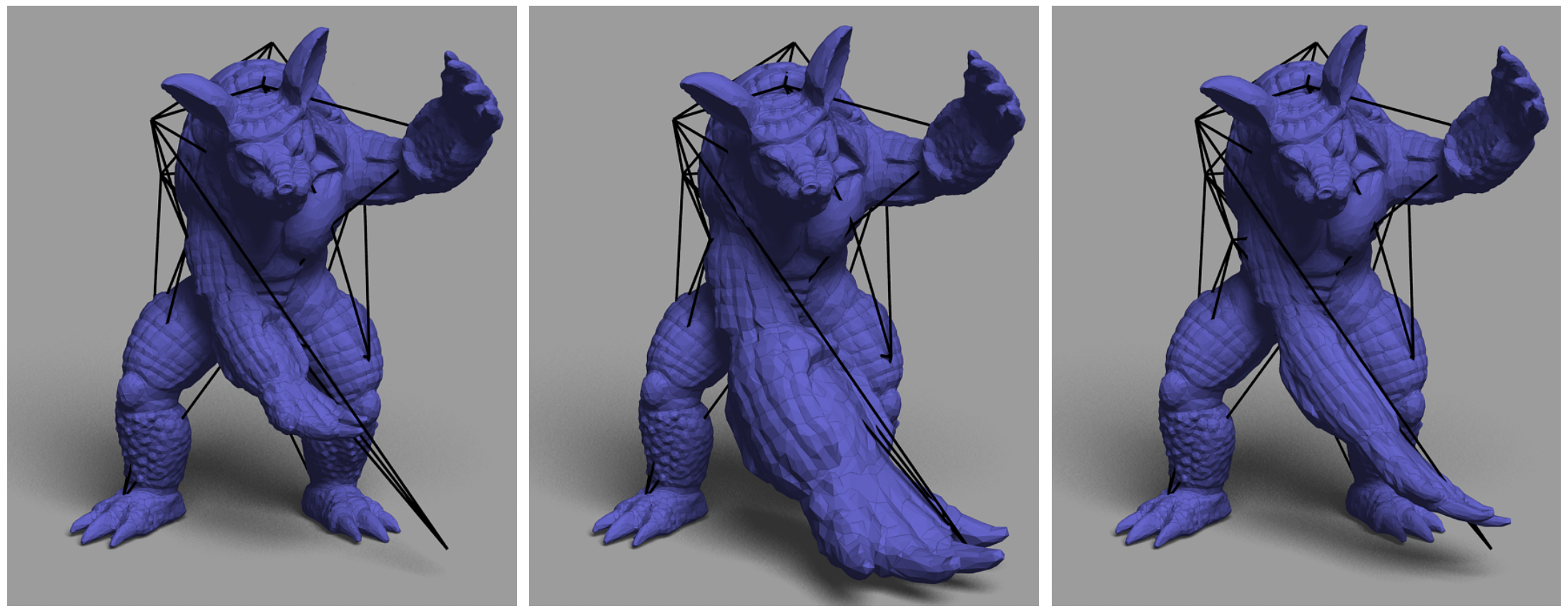 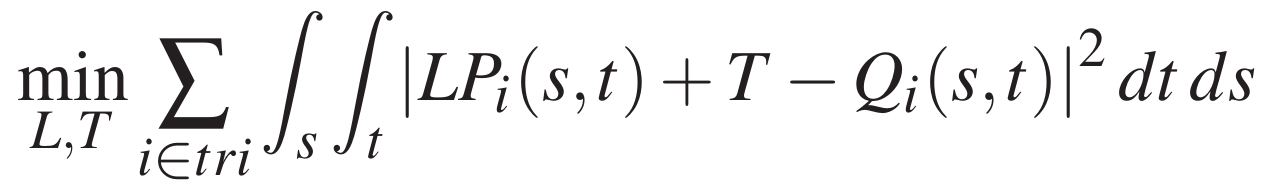 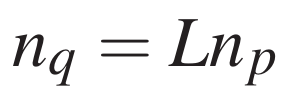 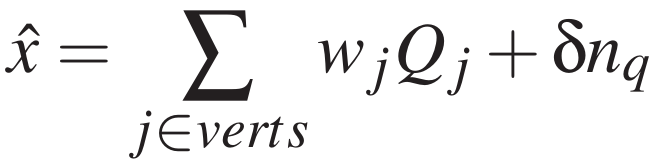 Stretch
Results
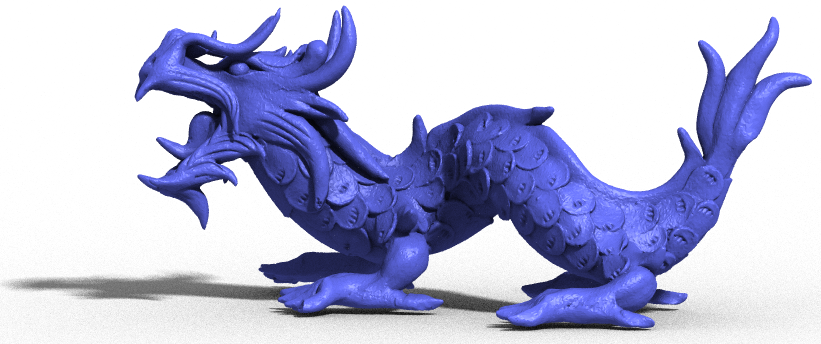 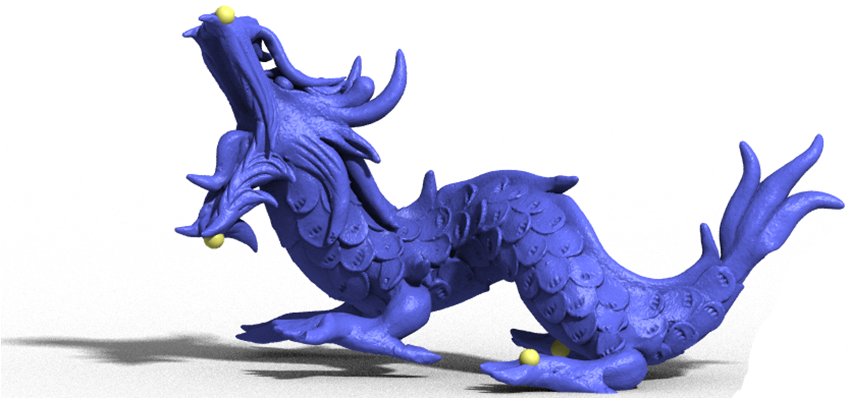 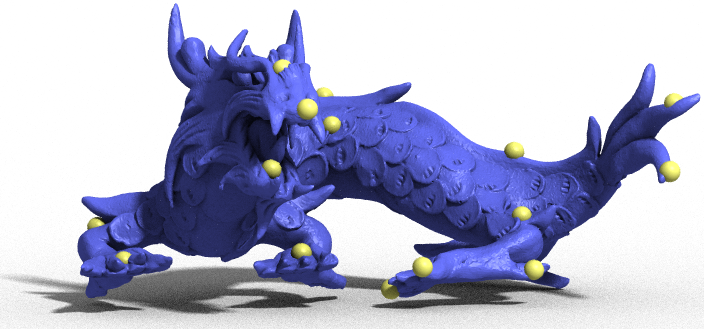 Comparison of Methods
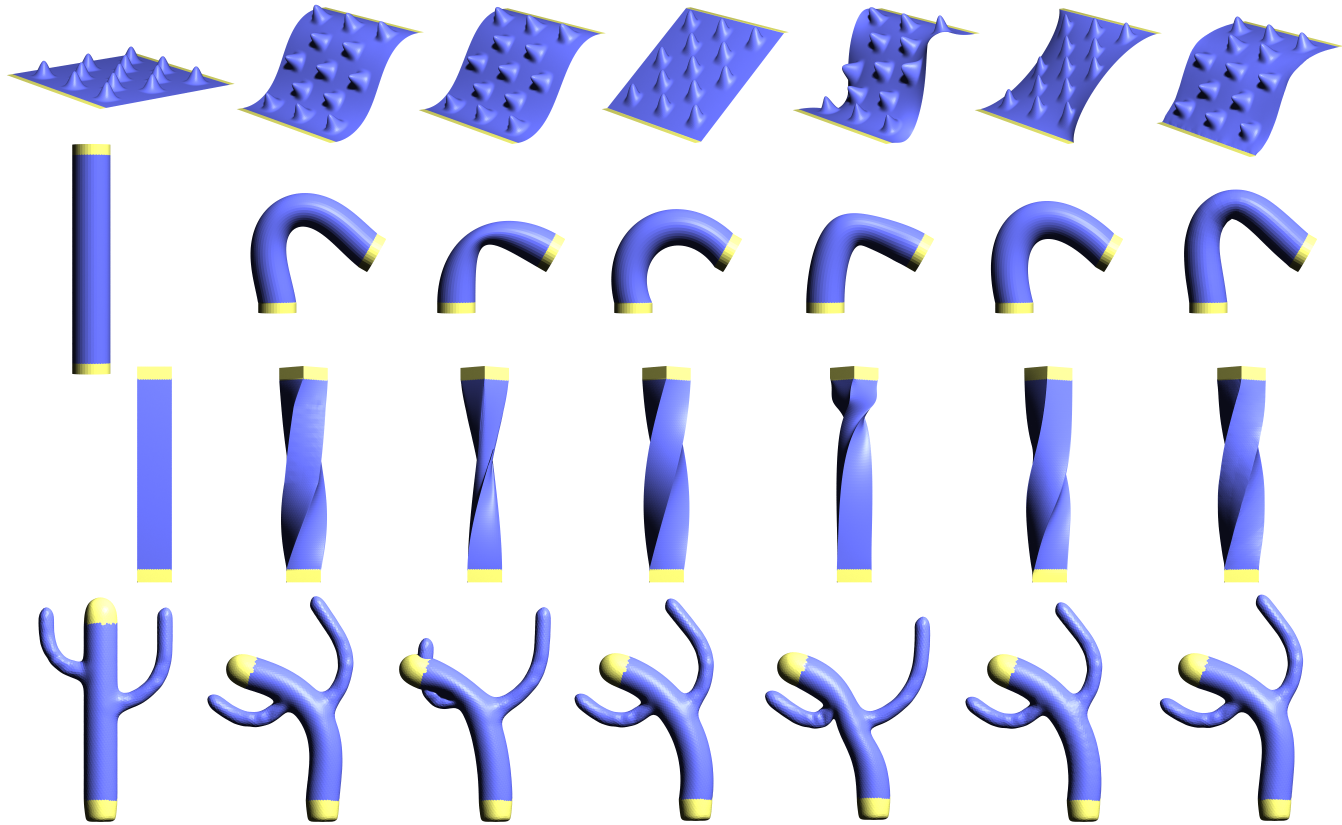 Rotation 
Invariant
Thin 
Shells
Ours
Laplacian
PriMo
Gradient
Original
Convergence Time
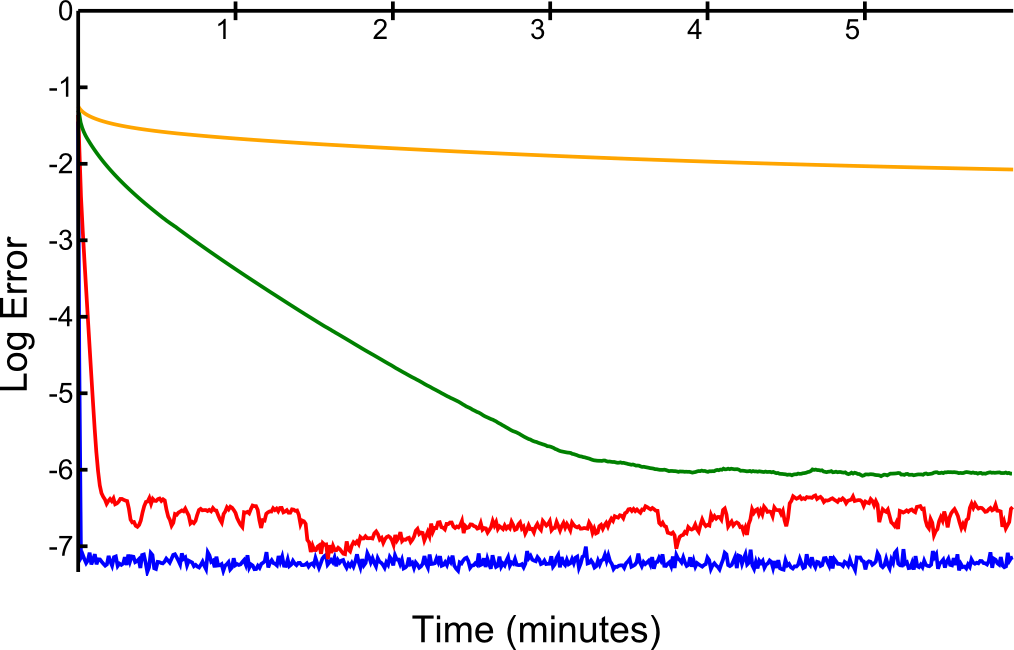 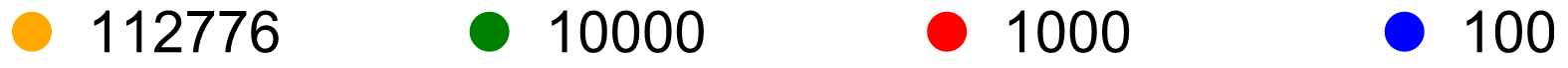 Benefits of Simplification
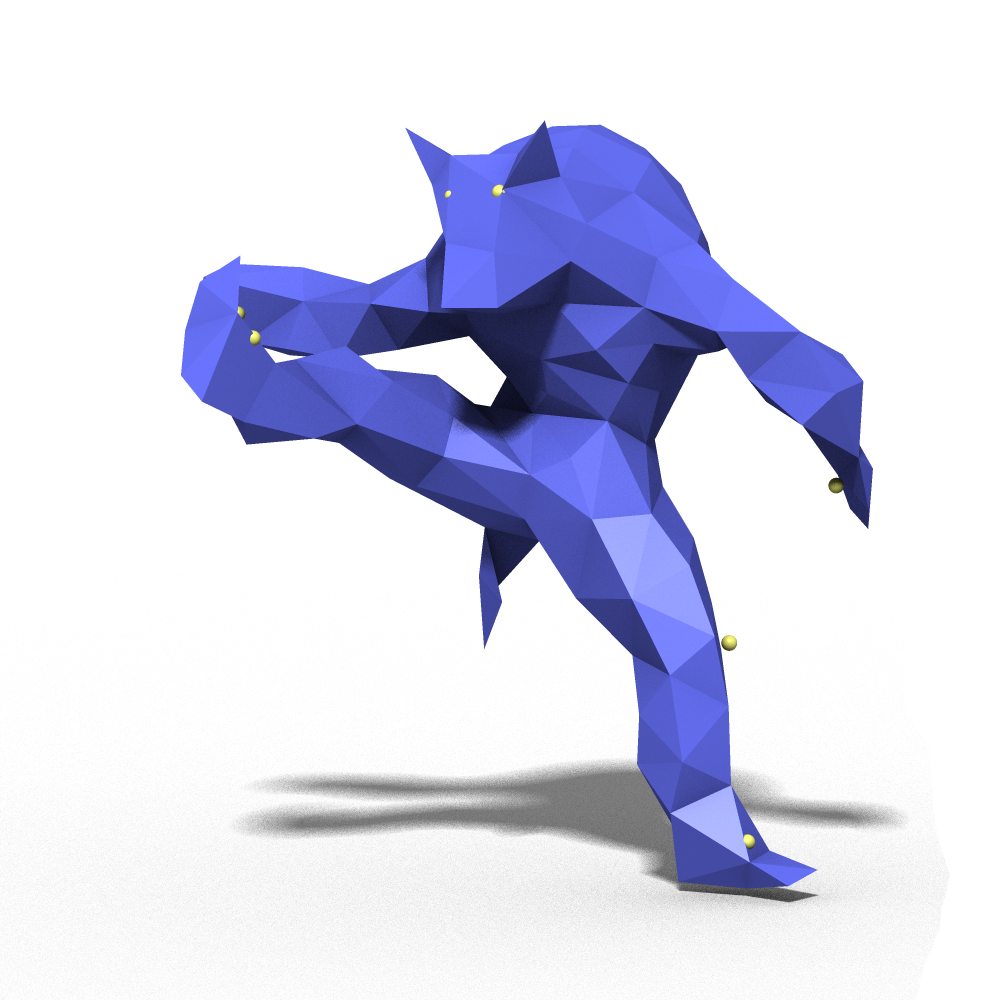 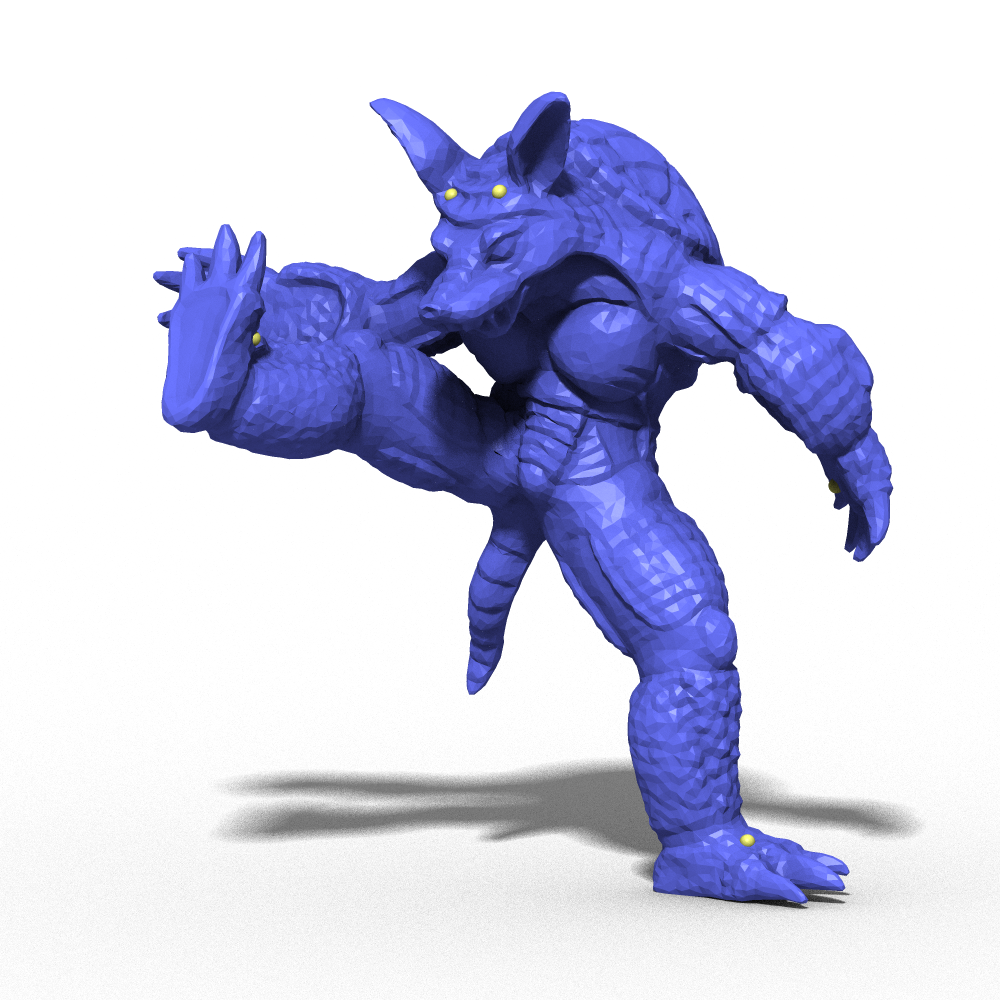 Benefits of Simplification
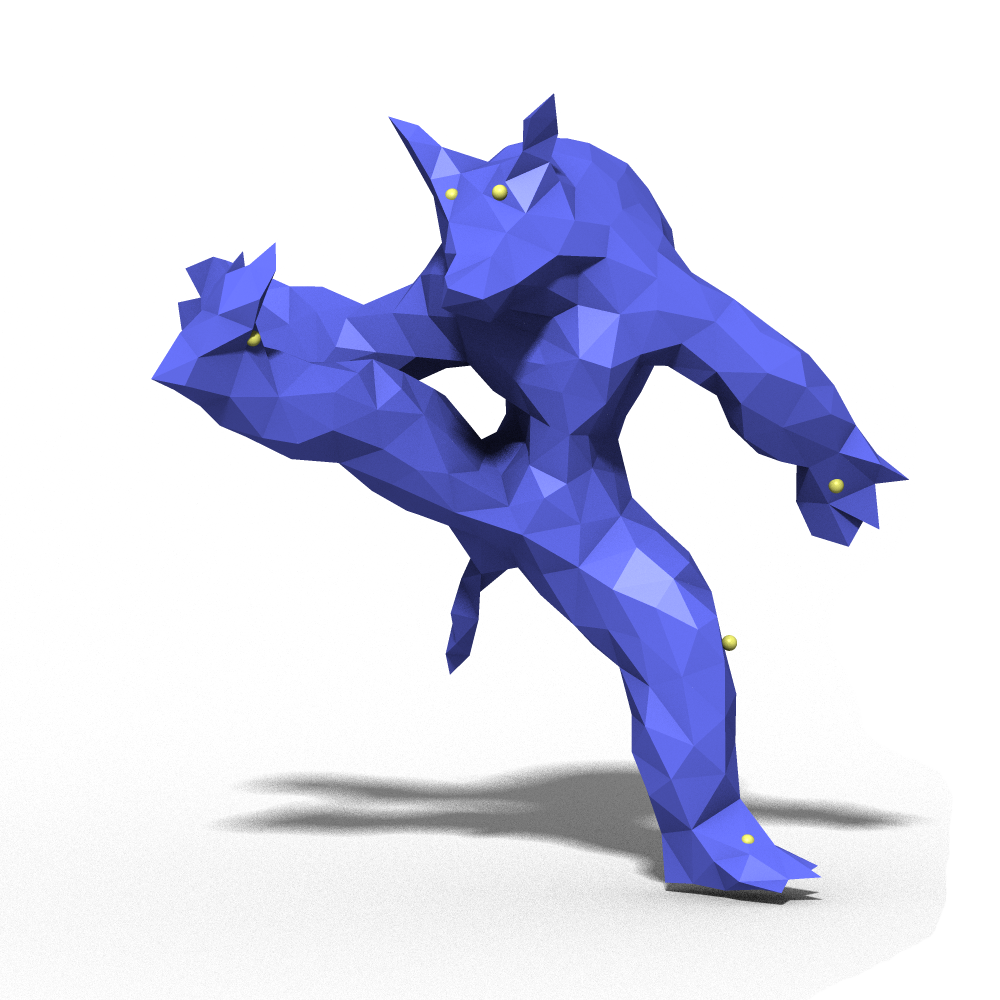 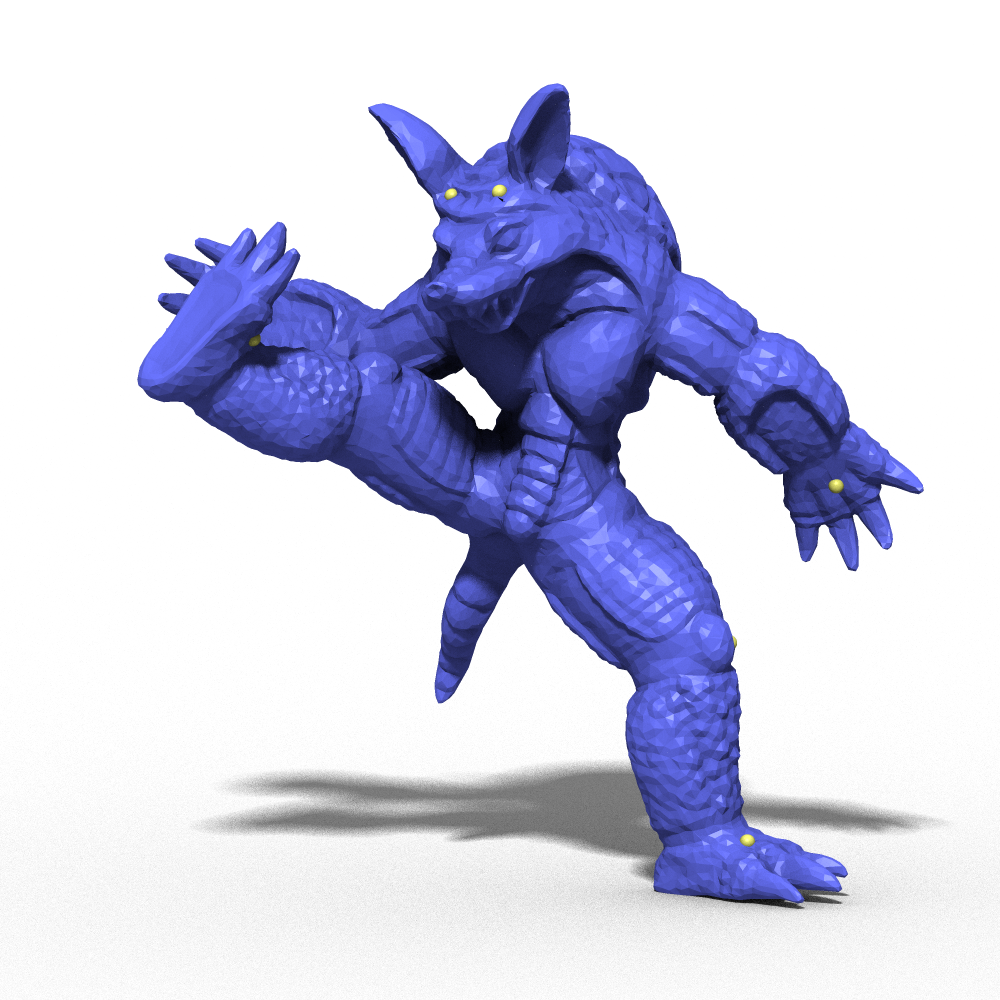 Benefits of Simplification
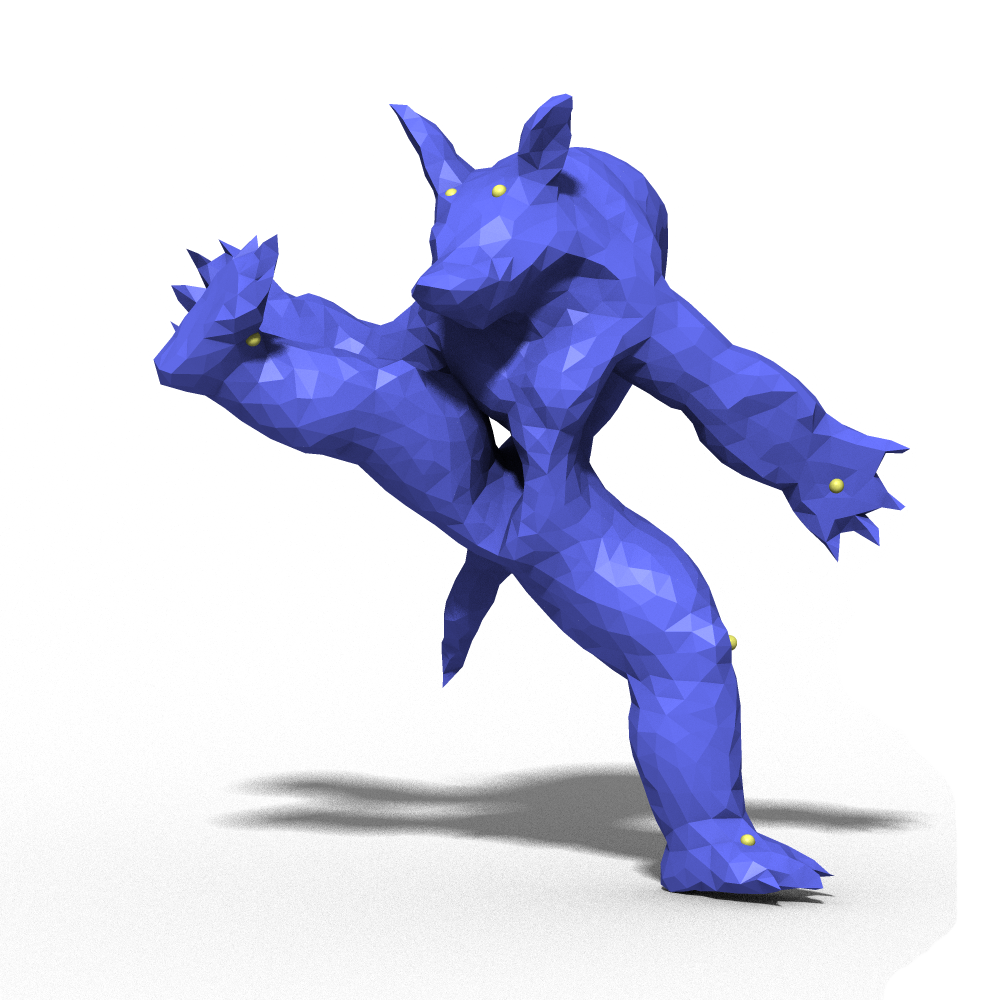 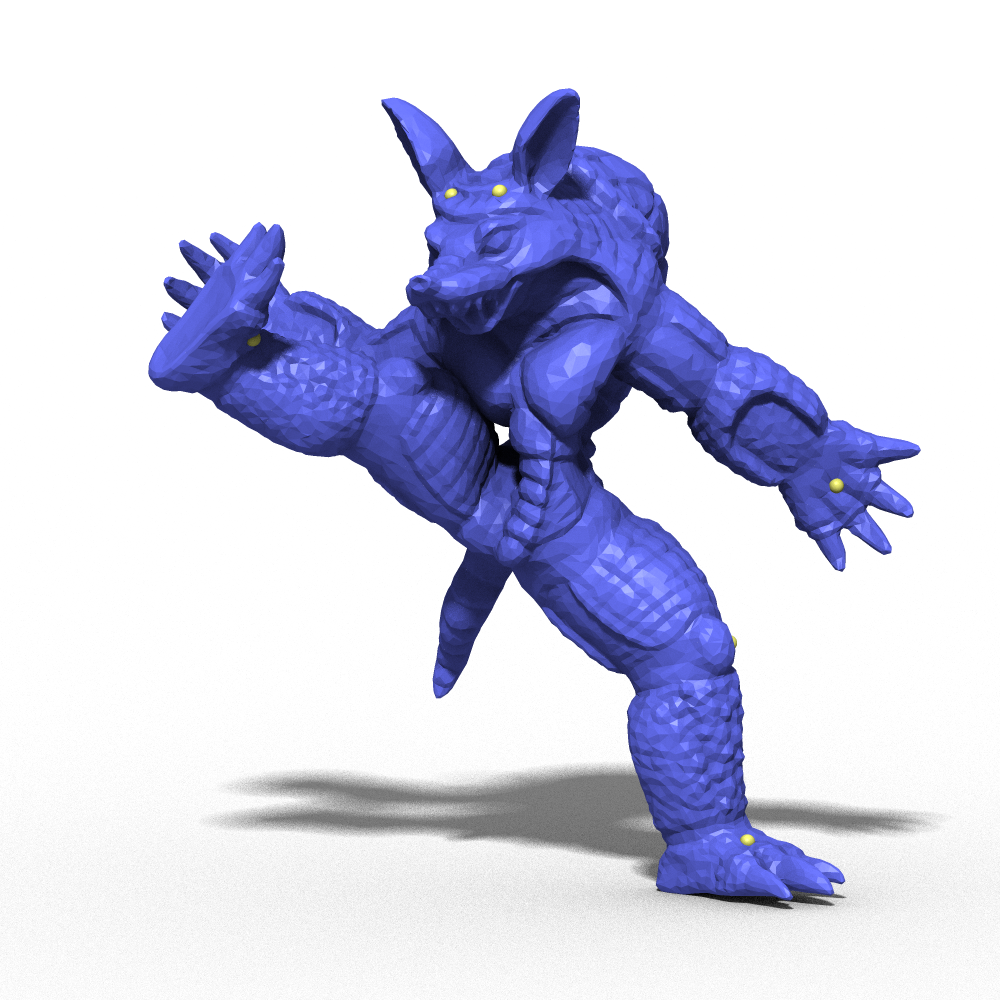 Benefits of Simplification
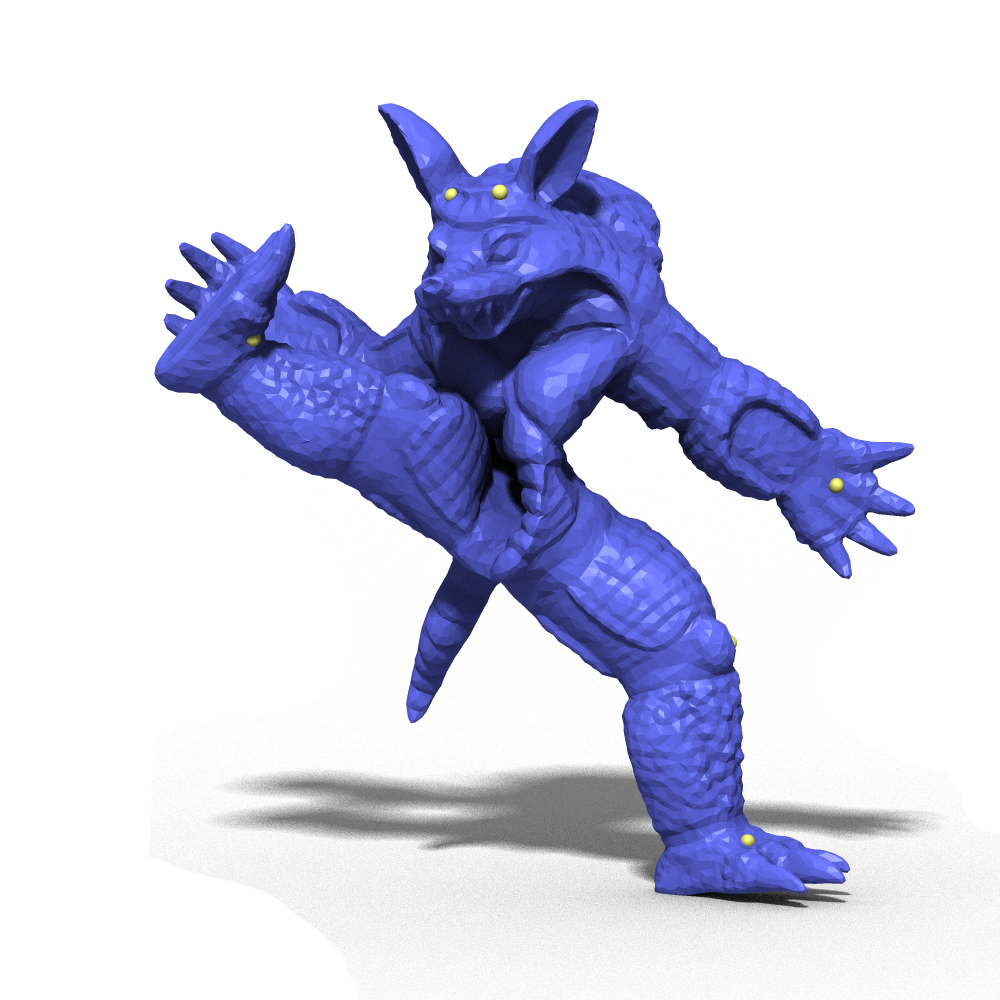 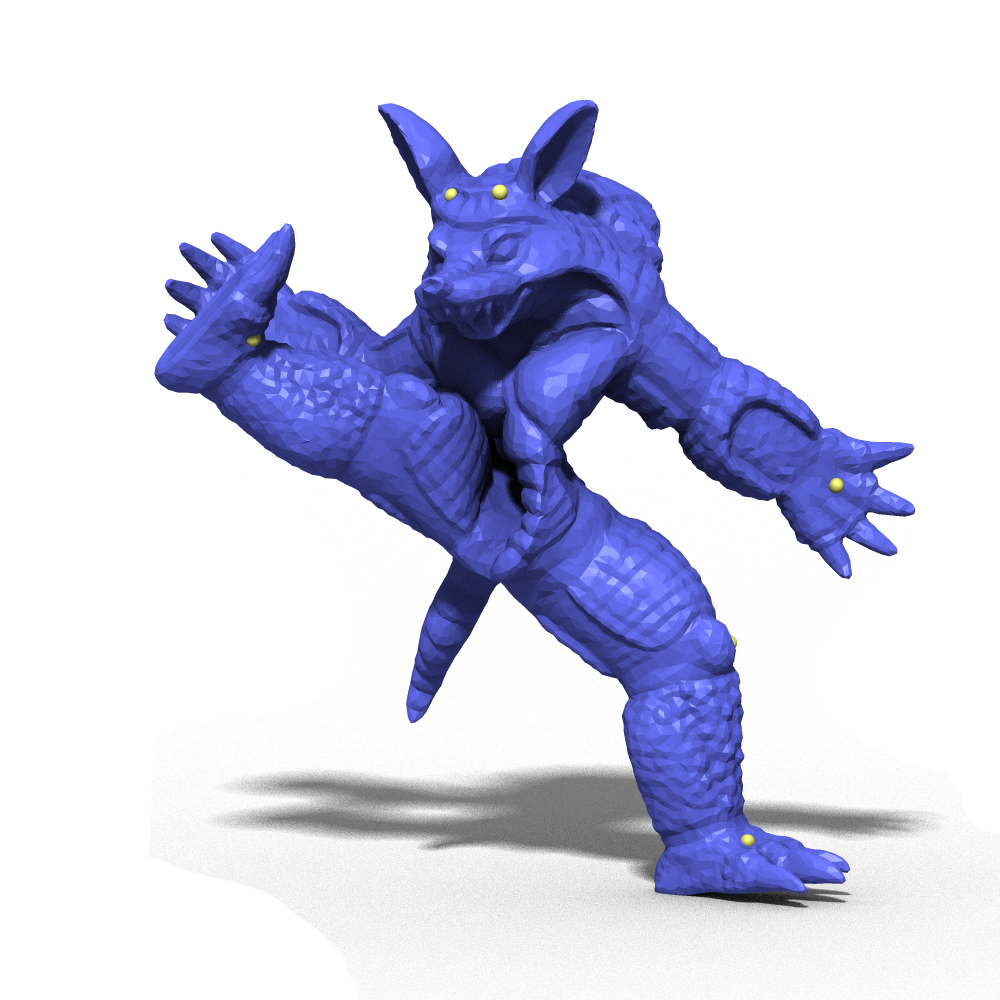 Conclusion
Calculate deformation at low resolution
Expand to high resolution
As-rigid-as-possible, satisfy constraints
Use a local, symmetric expansion operation
Combine with other methods
Different deformation of base mesh
As-similar-as-possible, stretch